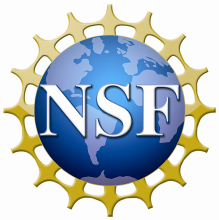 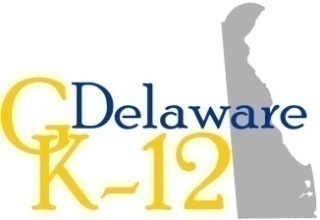 Funding by the NSF Graduate Teaching Fellows Program in K-12 Education (GK-12) DGE 0538555
UD GK-12 Website Development
Jeff Spraggins: www.udel.edu/GK-12
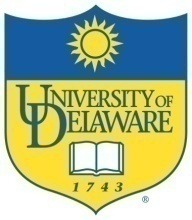 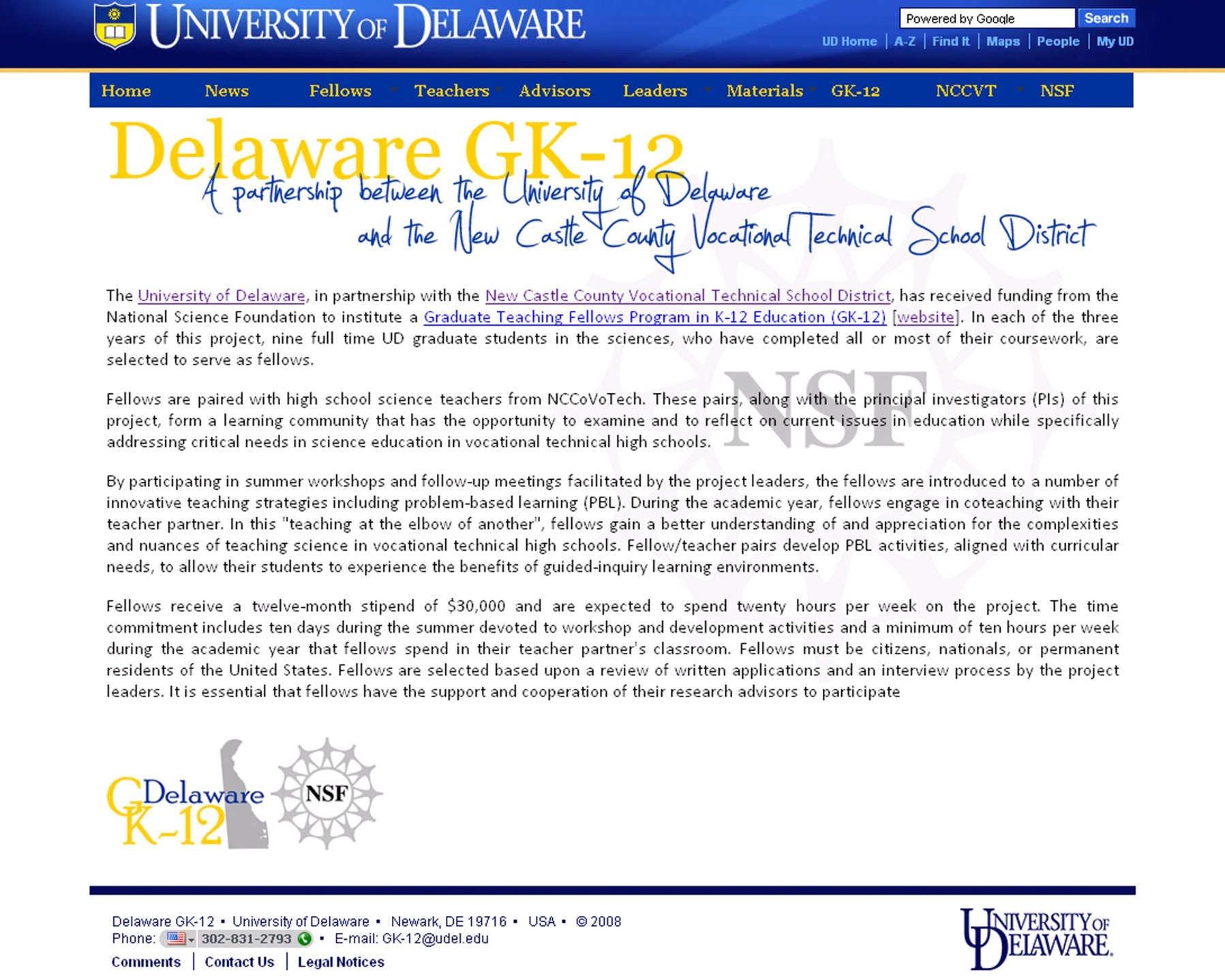 Goals
 Enhance Content
 Develop Written Communication Skills
 Compliance with UD Branding
 Upgrade Appearance
 Develop Web-based Communication Skills
Goals     Home     Fellows     Teachers     Advisors     Leaders     Materials     Big Picture
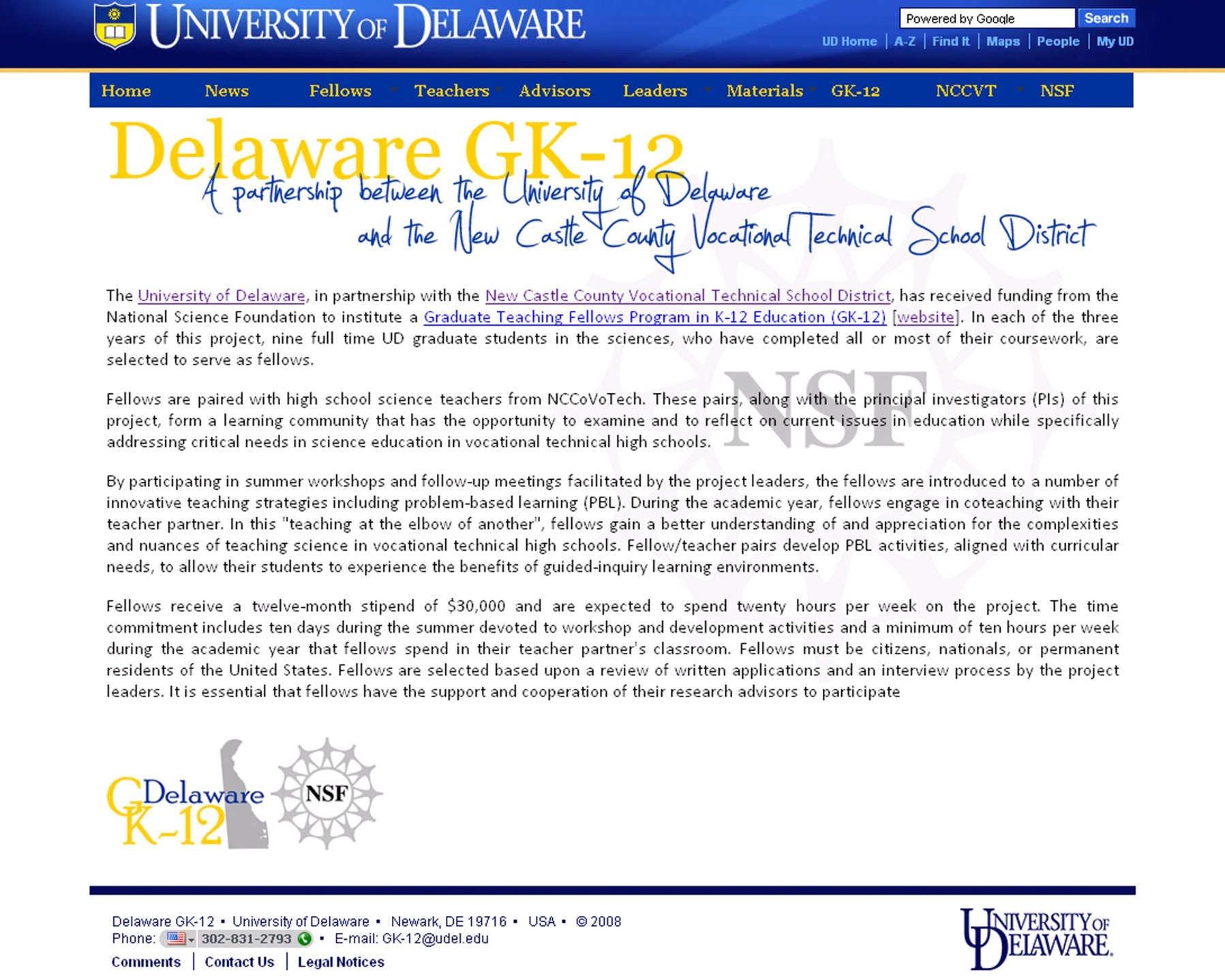 Goals
 Enhance Content
 Student/Leader Profiles
 Materials
 Develop Written Communication Skills
 Compliance with UD Branding
 Upgrade Appearance
 Develop Web-based Communication Skills
Goals     Home     Fellows     Teachers     Advisors     Leaders     Materials     Big Picture
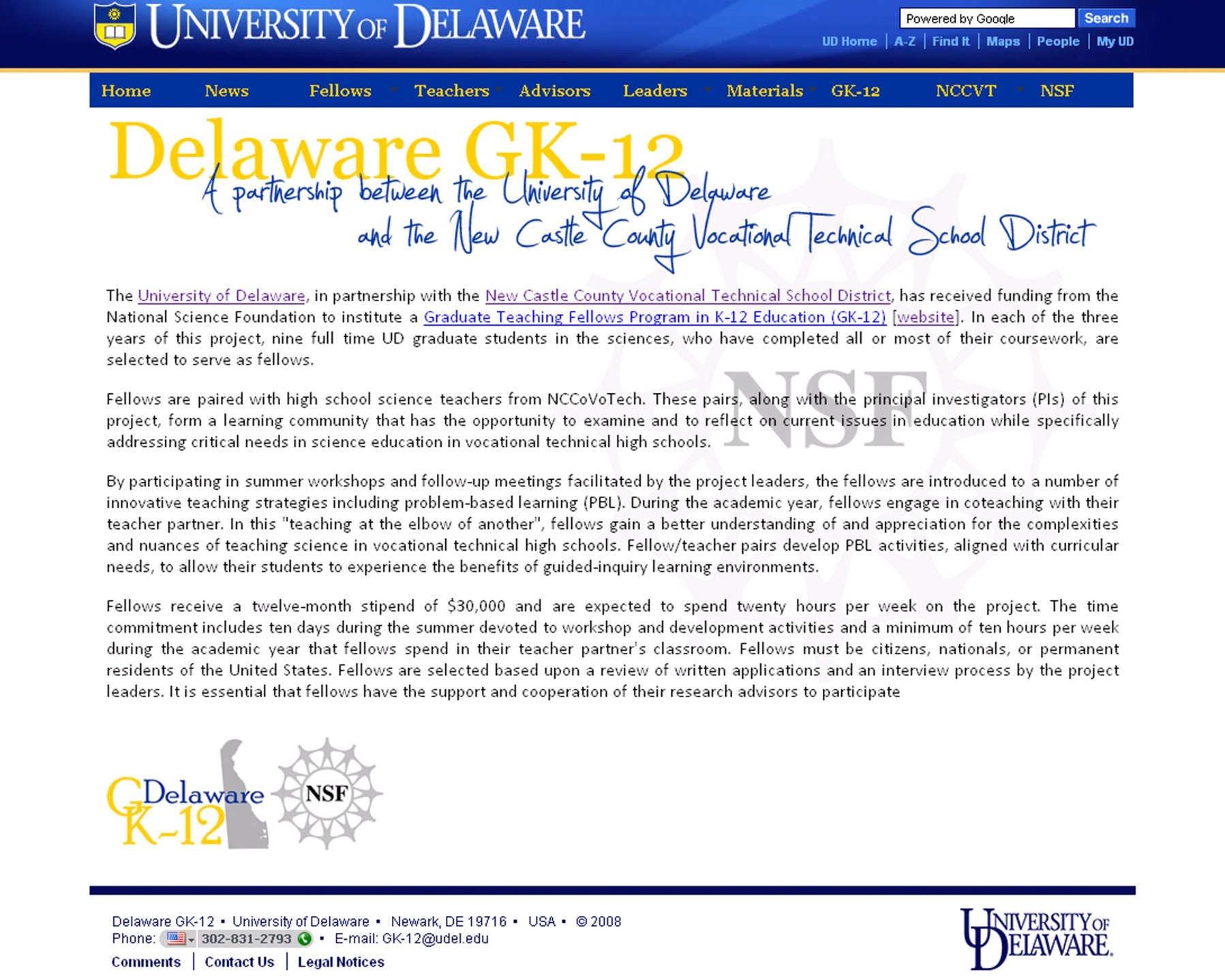 Goals
 Enhance Content
 Student/Advisor Profiles
 Materials
 Develop Written Communication Skills
 Compliance with UD Branding
 Upgrade Appearance
 Develop Web-based Communication Skills
Goals     Home     Fellows     Teachers     Advisors     Leaders     Materials     Big Picture
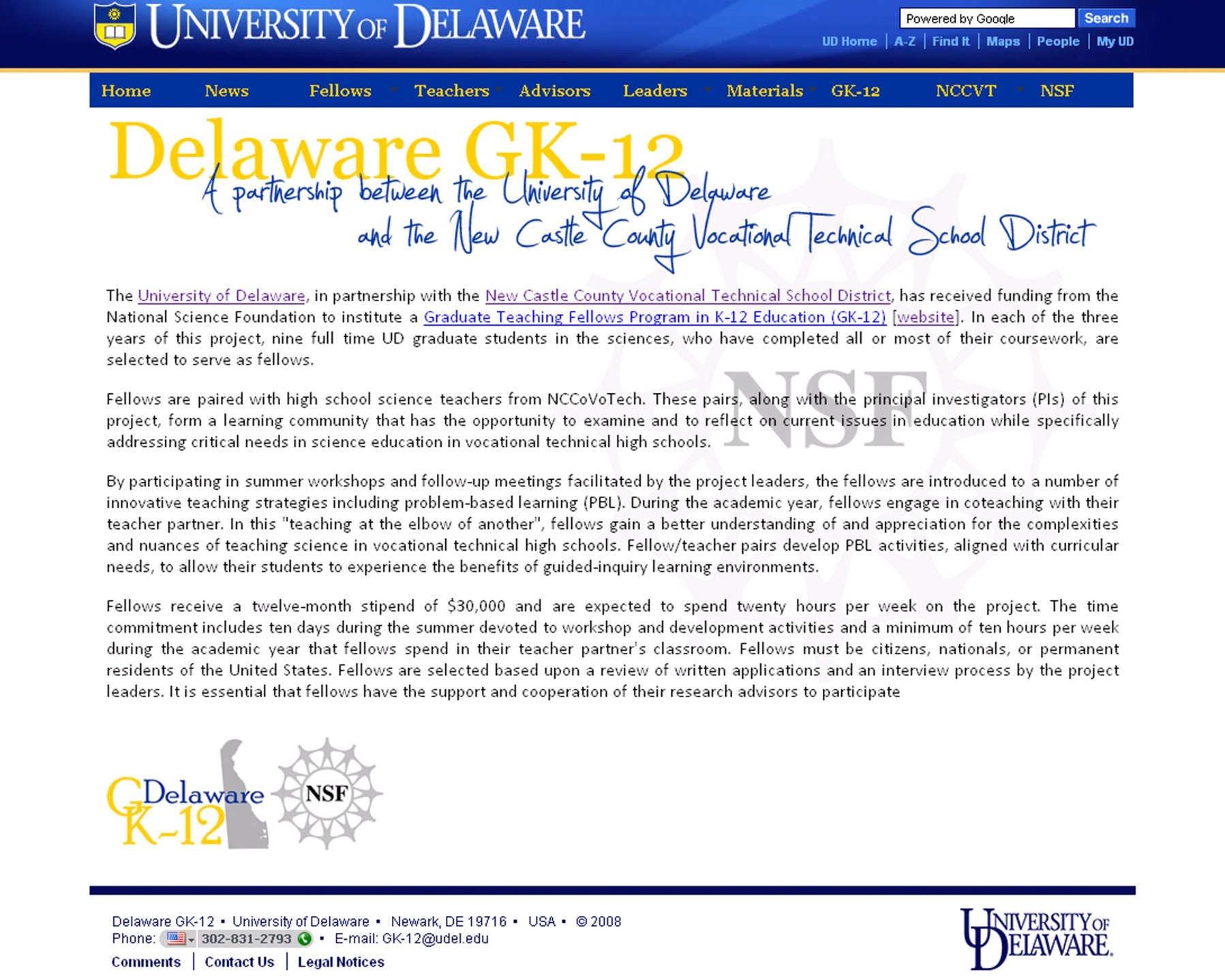 Goals
 Enhance Content
 Develop Written Communication Skills
 Compliance with UD Branding
 Upgrade Appearance
 Develop Web-based Communication Skills
Goals     Home     Fellows     Teachers     Advisors     Leaders     Materials     Big Picture
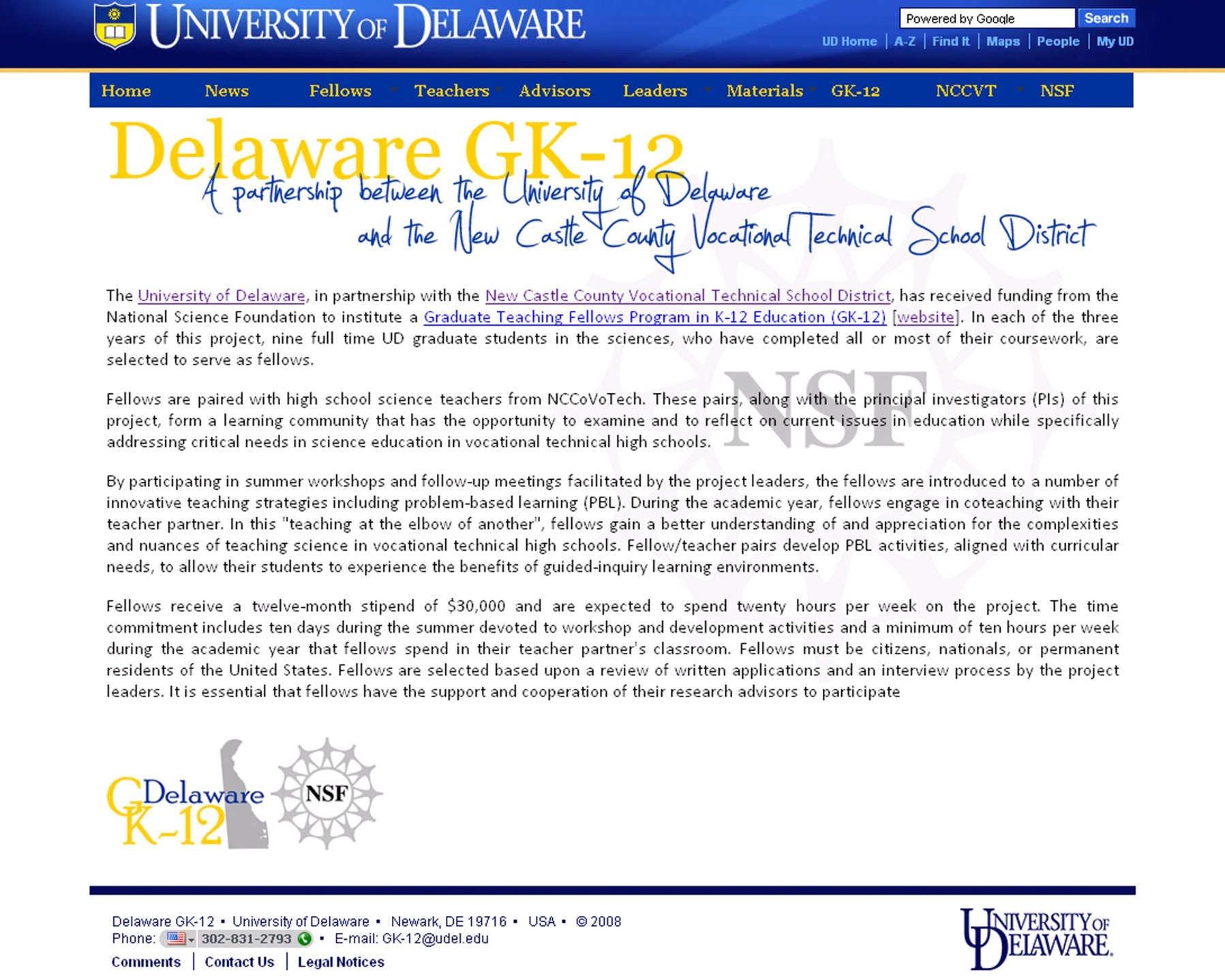 Goals
 Enhance Content
 Develop Written Communication Skills
 Compliance with UD Branding
 Upgrade Appearance
 Develop Web-based Communication Skills
Goals     Home     Fellows     Teachers     Advisors     Leaders     Materials     Big Picture
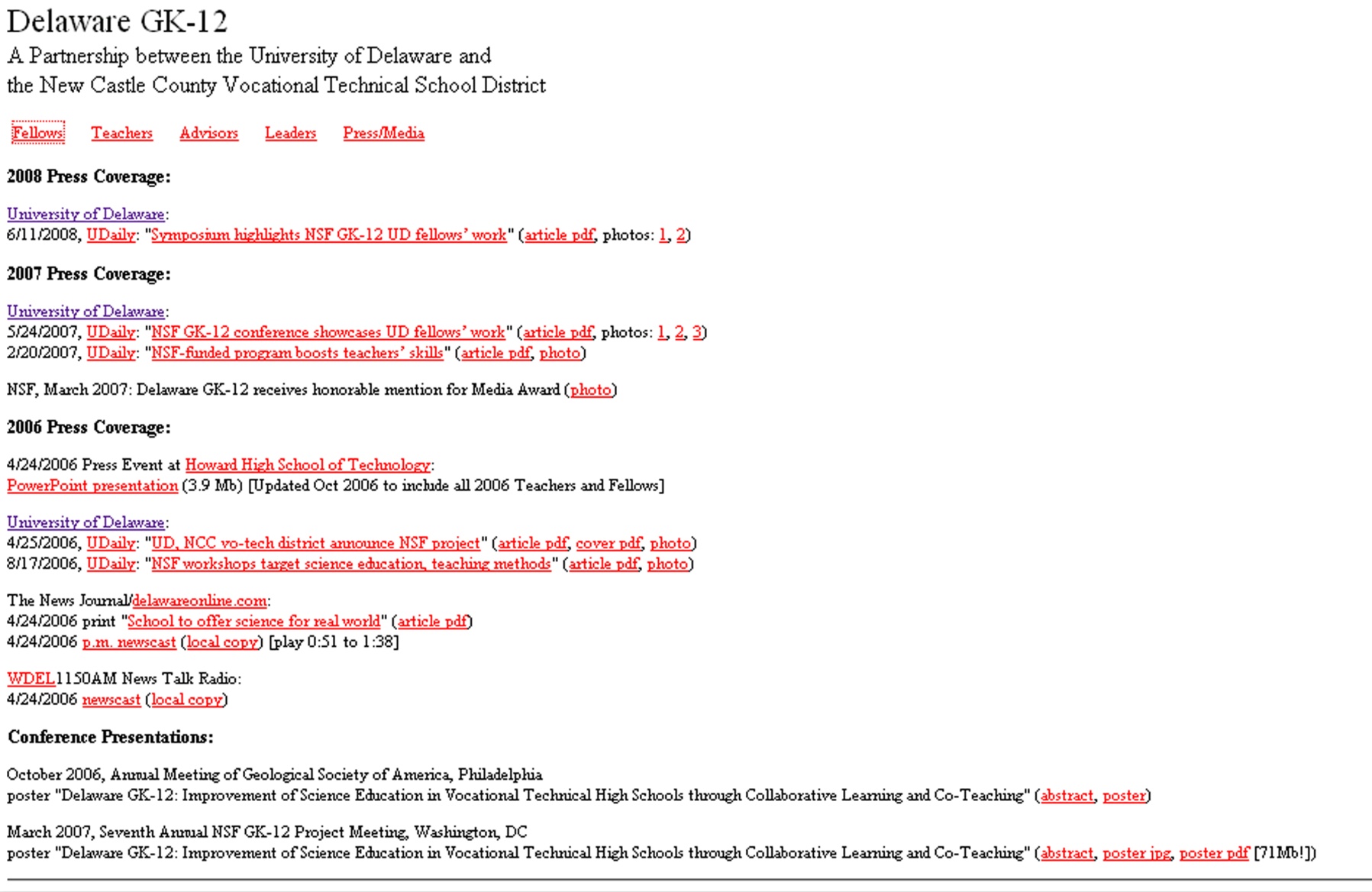 Goals     Home     Fellows     Teachers     Advisors     Leaders     Materials     Big Picture
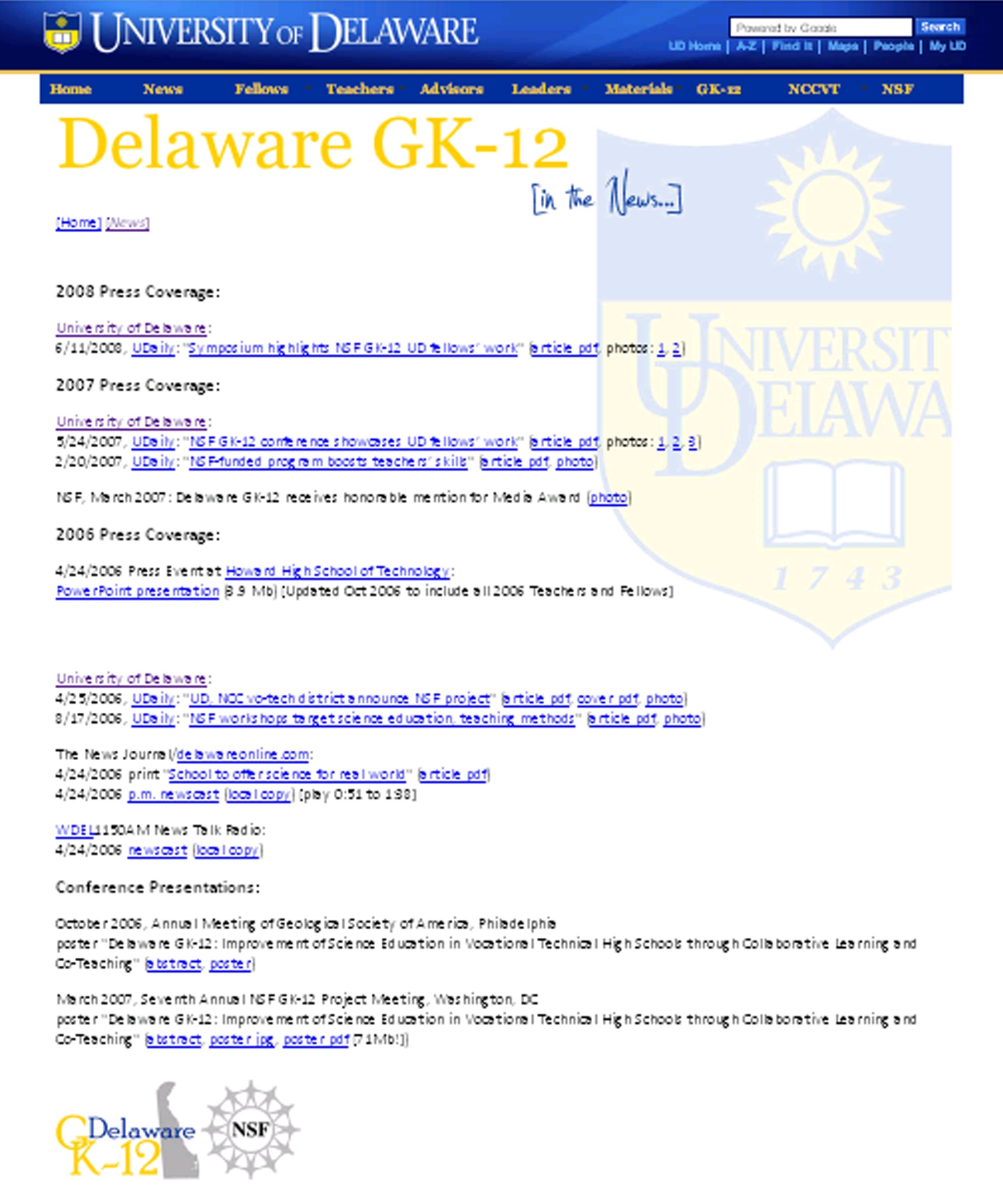 Goals     Home     Fellows     Teachers     Advisors     Leaders     Materials     Big Picture
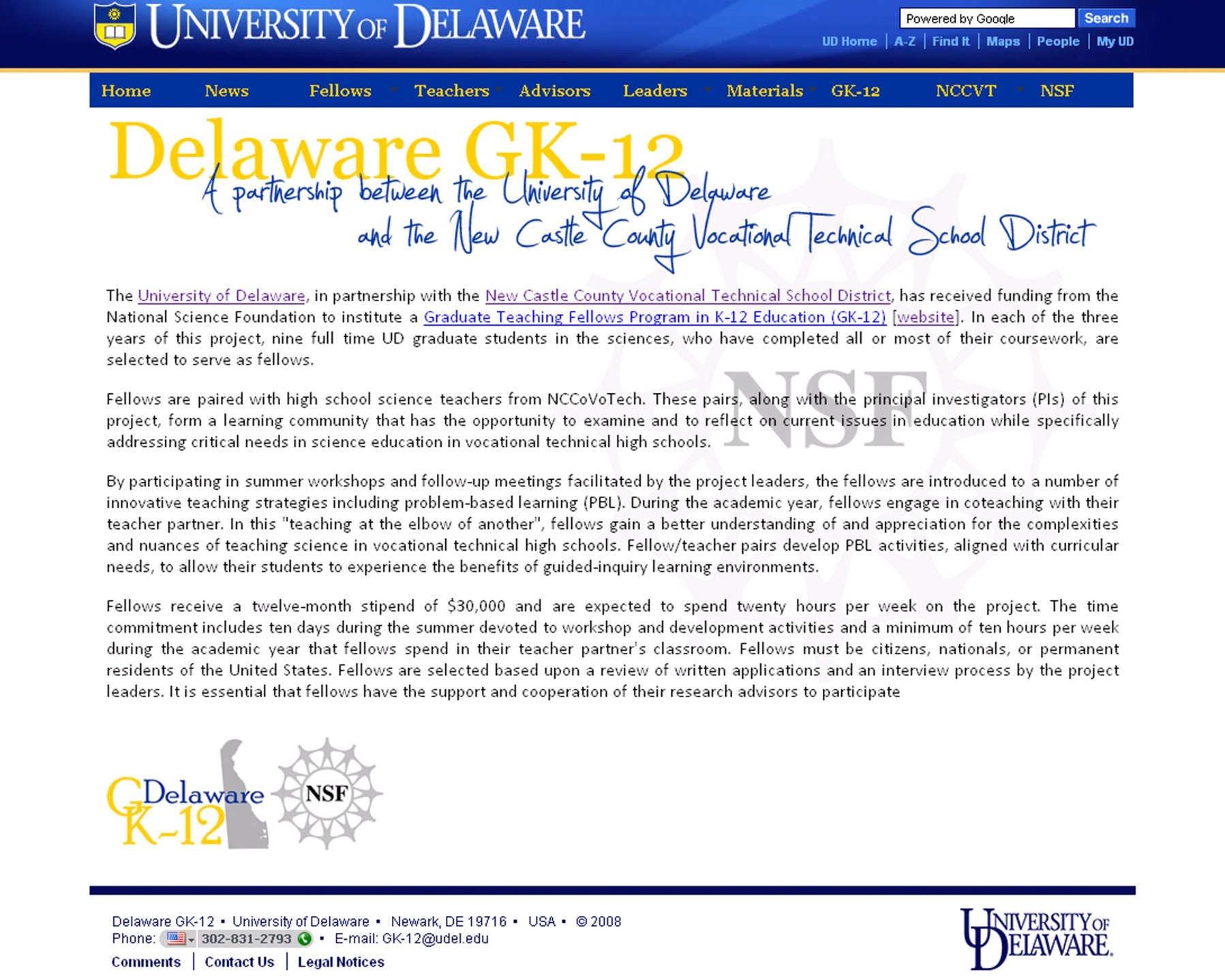 Goals
 Enhance Content
 Develop Written Communication Skills
 Compliance with UD Branding
 Upgrade Appearance
 Develop Web-based Communication Skills
Goals     Home     Fellows     Teachers     Advisors     Leaders     Materials     Big Picture
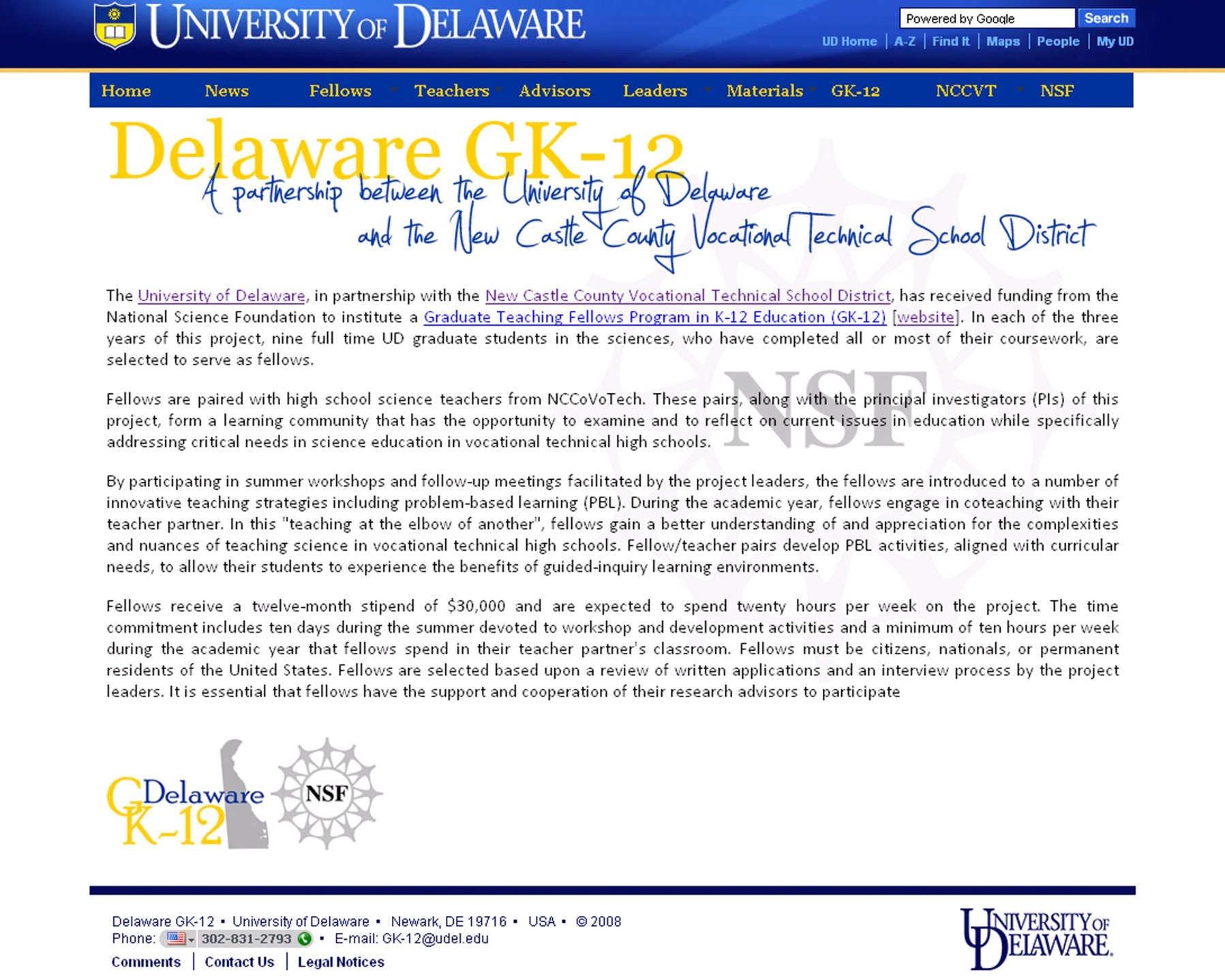 Goals     Home     Fellows     Teachers     Advisors     Leaders     Materials     Big Picture
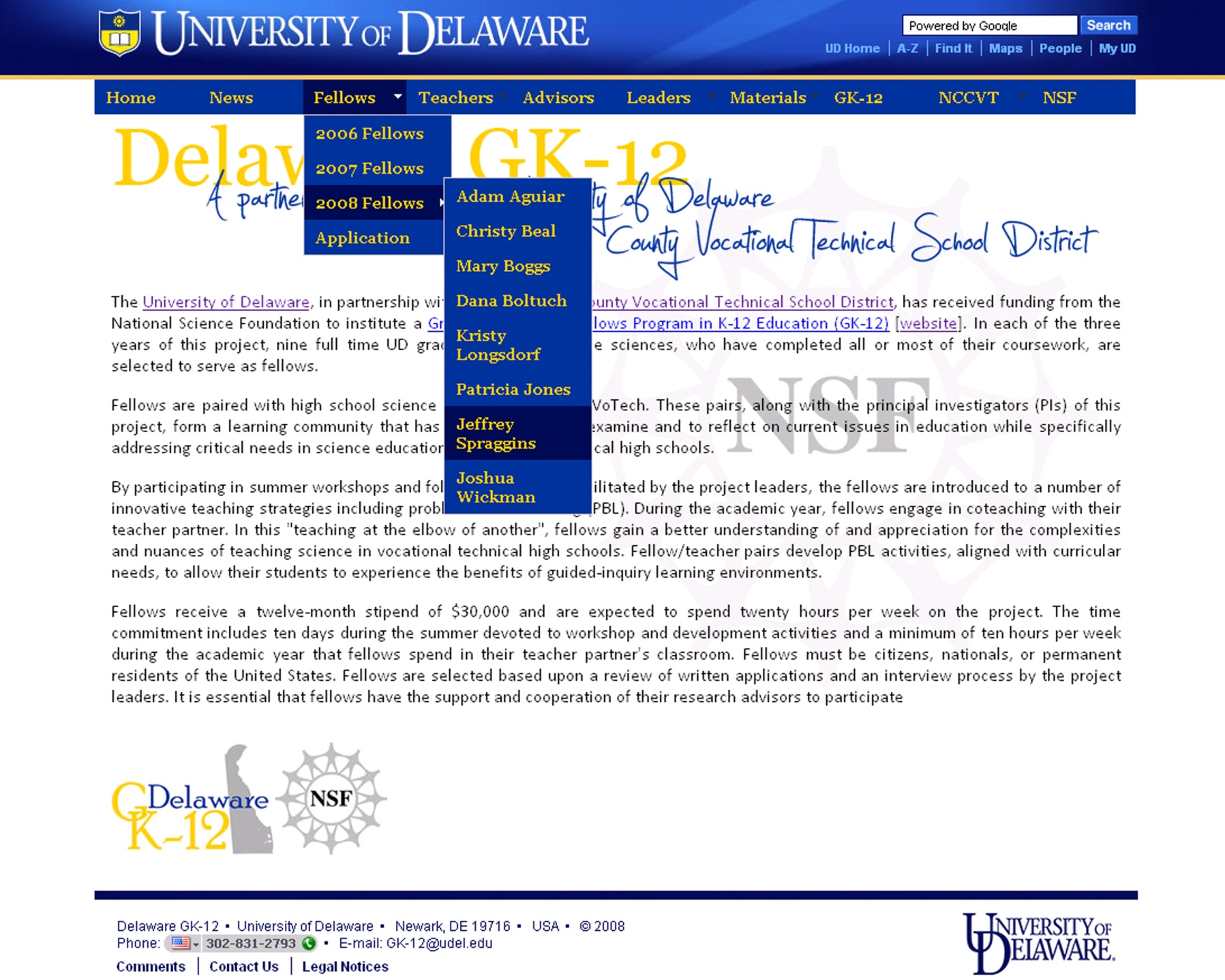 Goals     Home     Fellows     Teachers     Advisors     Leaders     Materials     Big Picture
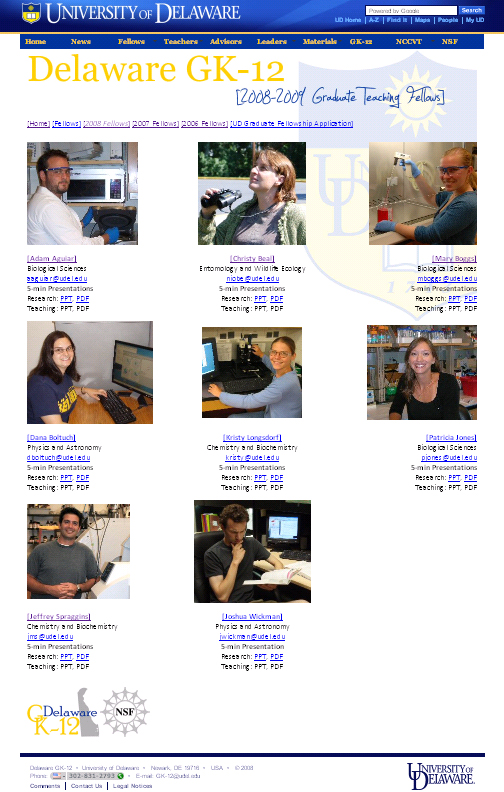 Goals     Home     Fellows     Teachers     Advisors     Leaders     Materials     Big Picture
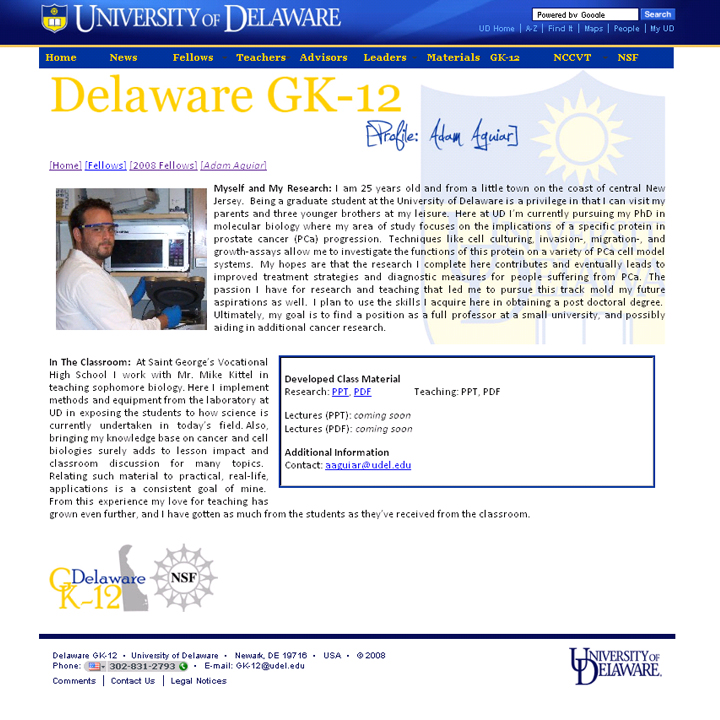 Goals     Home     Fellows     Teachers     Advisors     Leaders     Materials     Big Picture
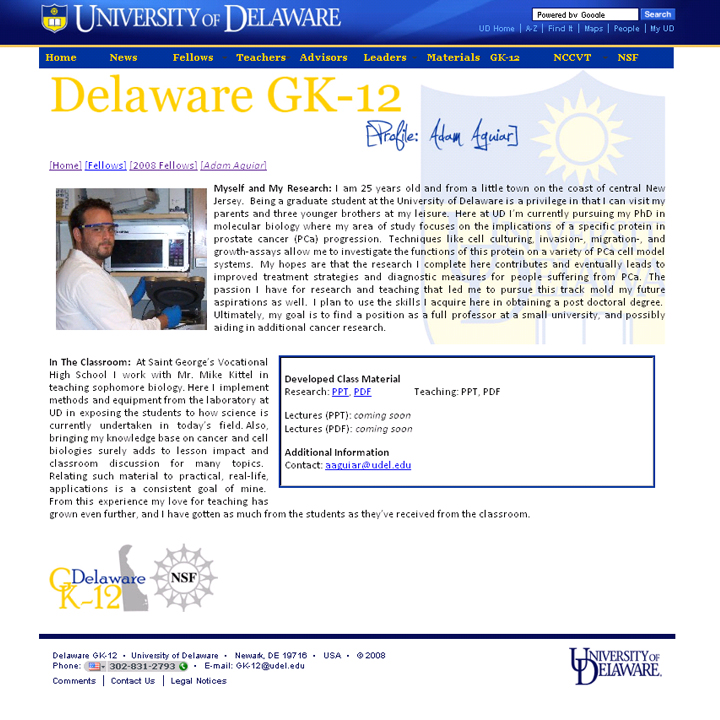 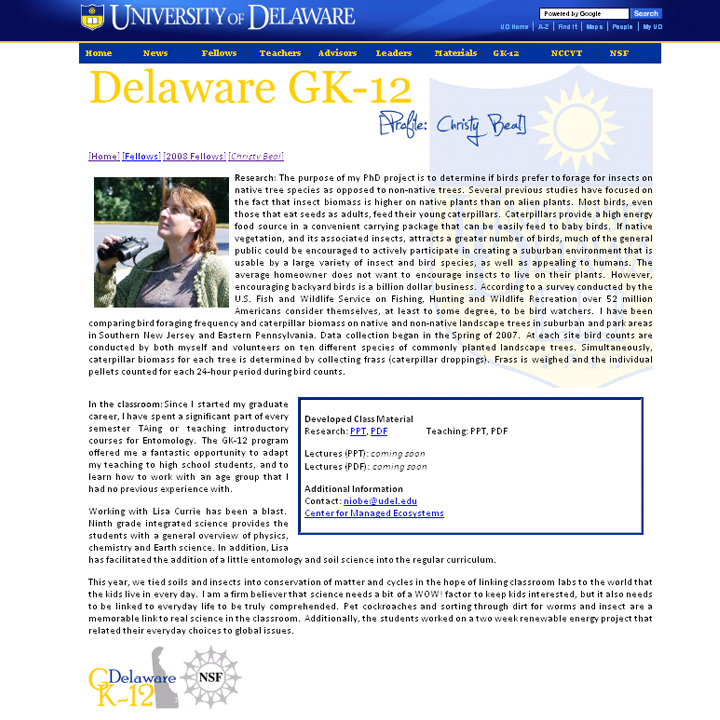 Goals     Home     Fellows     Teachers     Advisors     Leaders     Materials     Big Picture
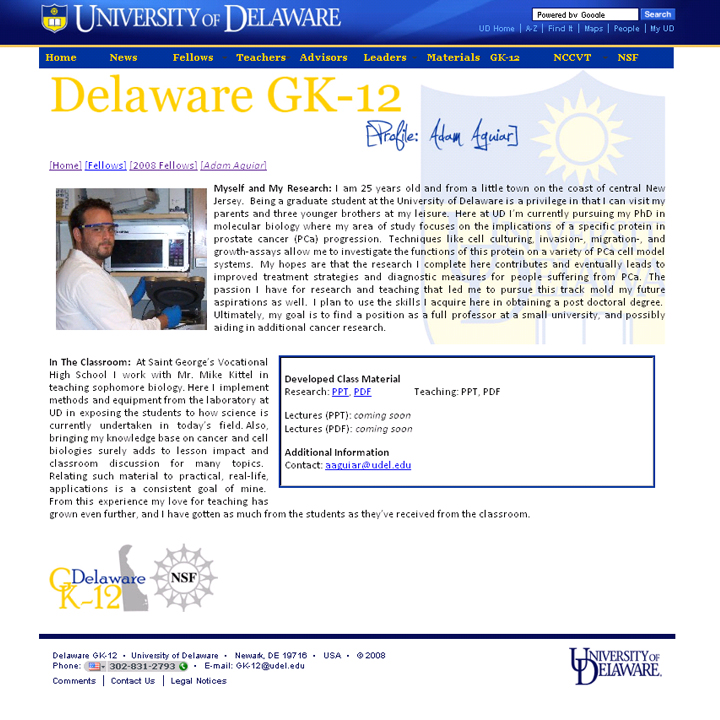 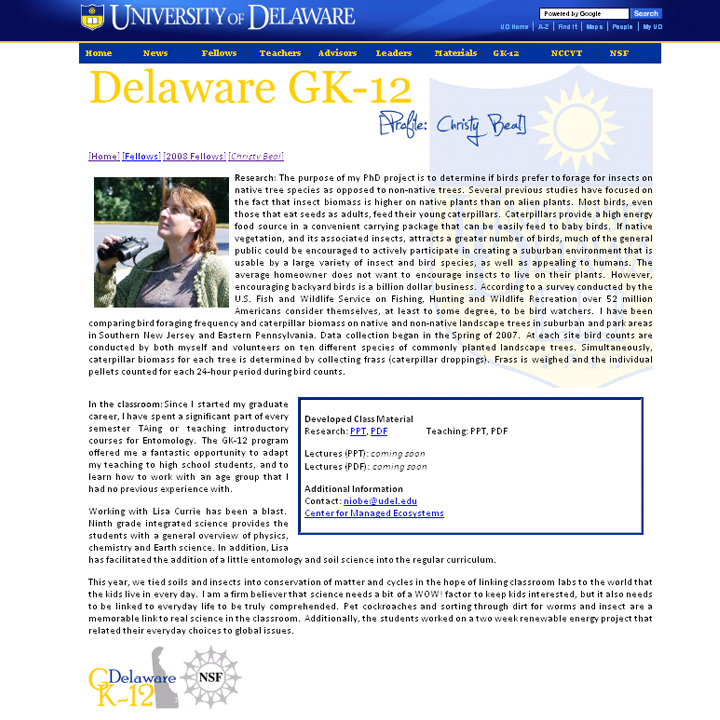 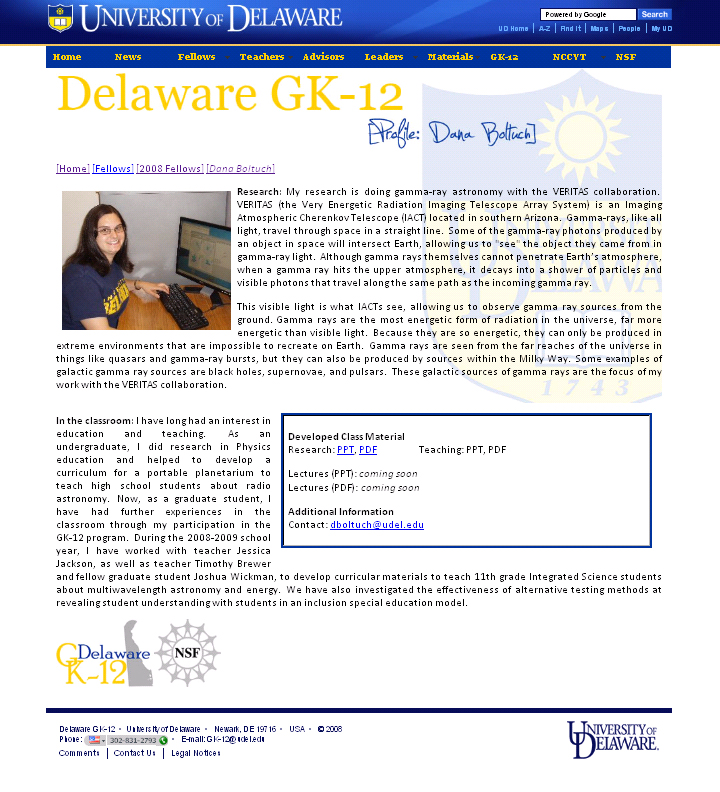 Goals     Home     Fellows     Teachers     Advisors     Leaders     Materials     Big Picture
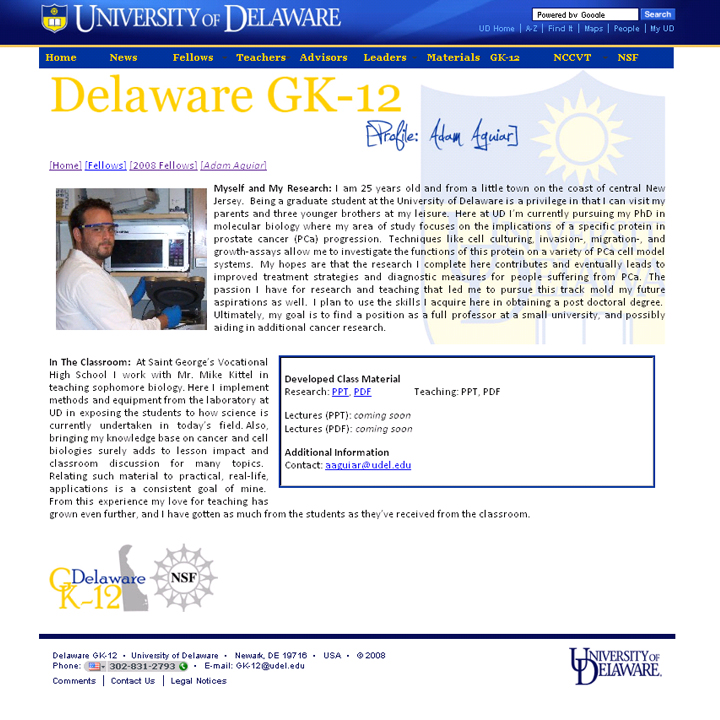 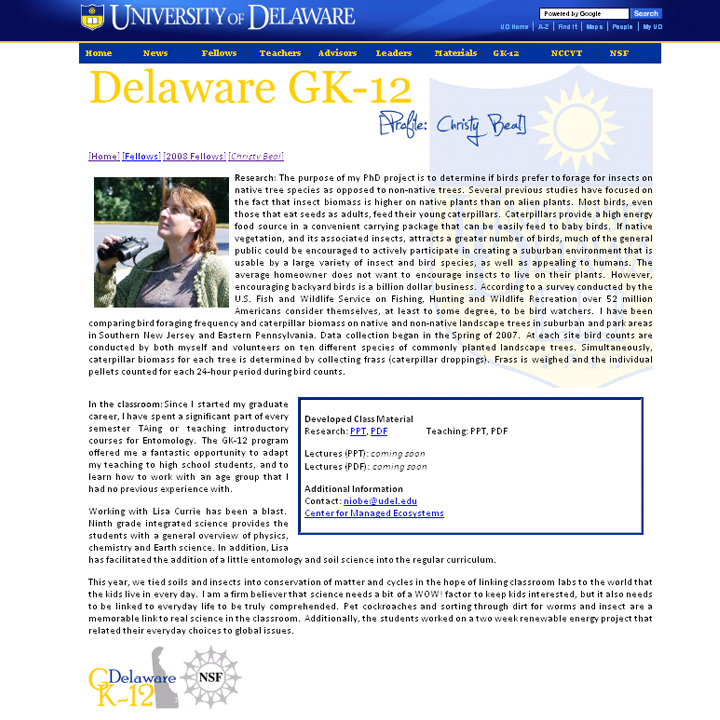 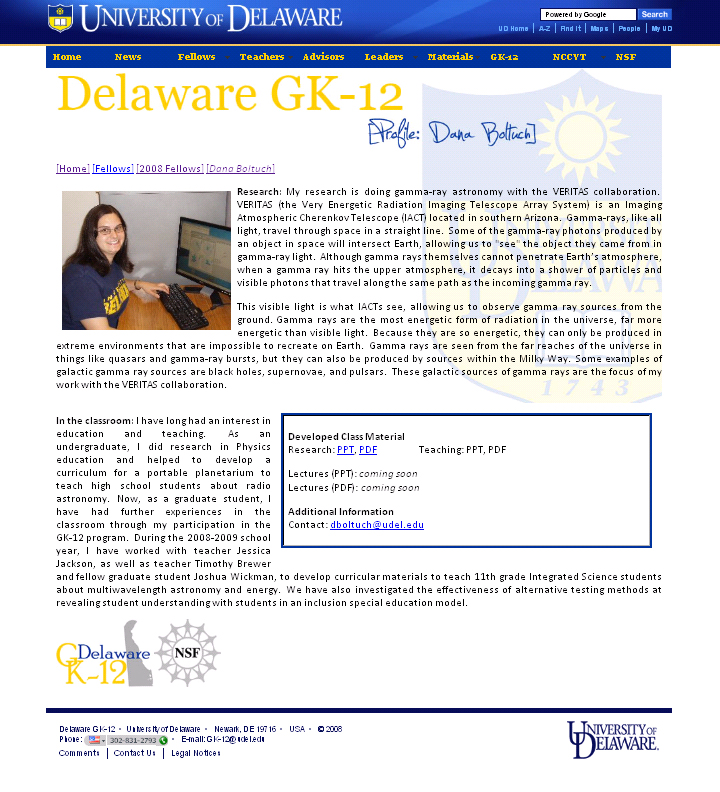 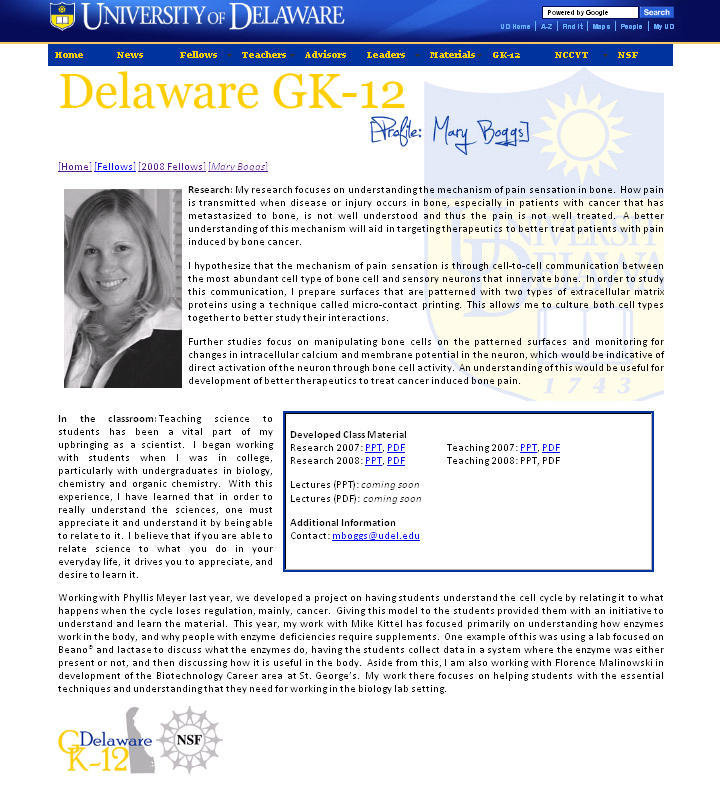 Goals     Home     Fellows     Teachers     Advisors     Leaders     Materials     Big Picture
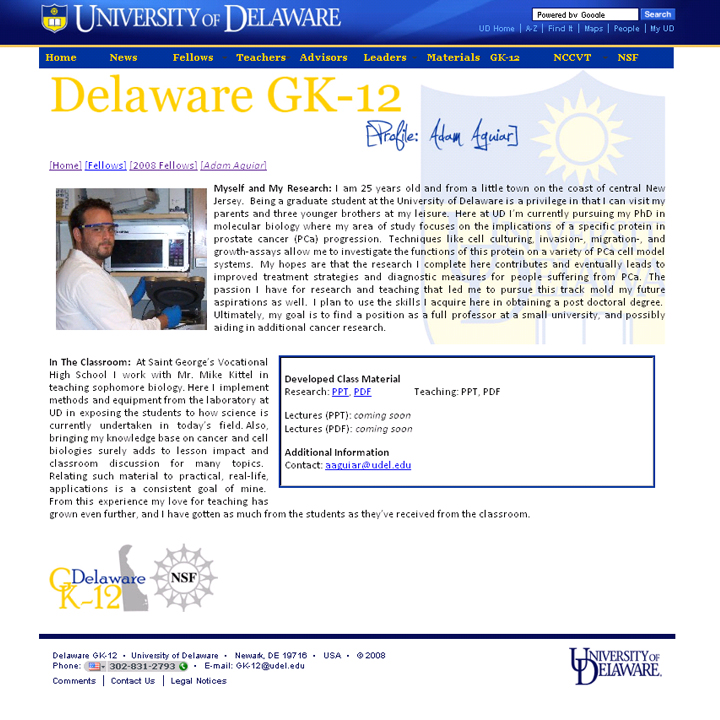 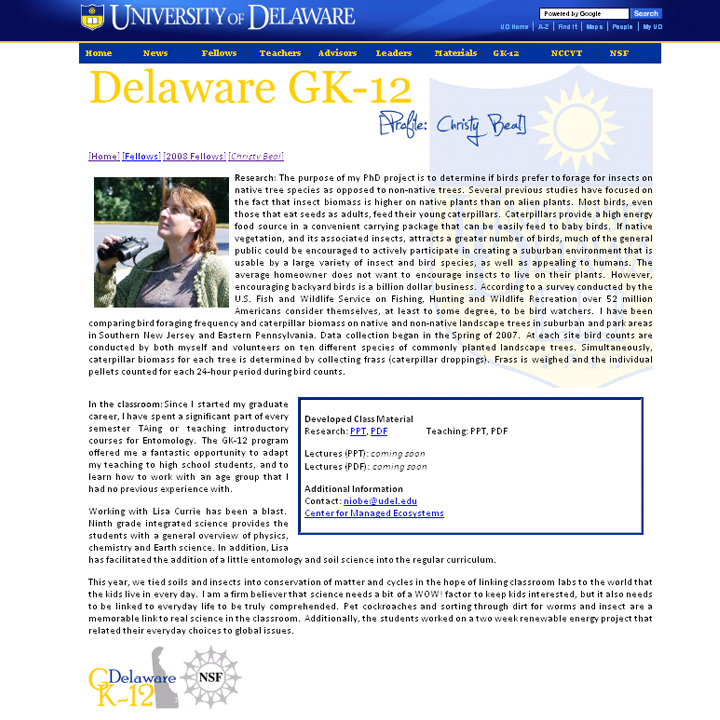 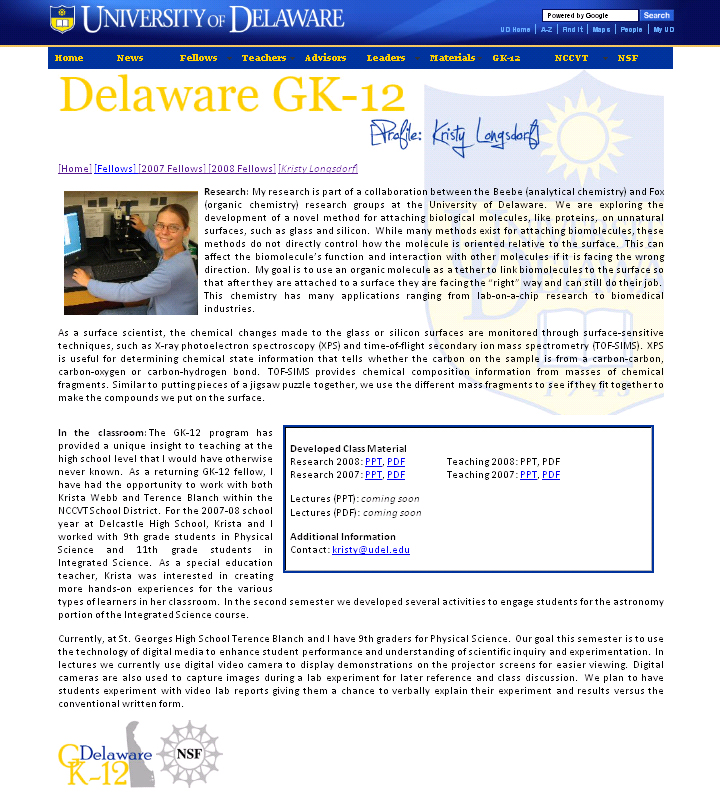 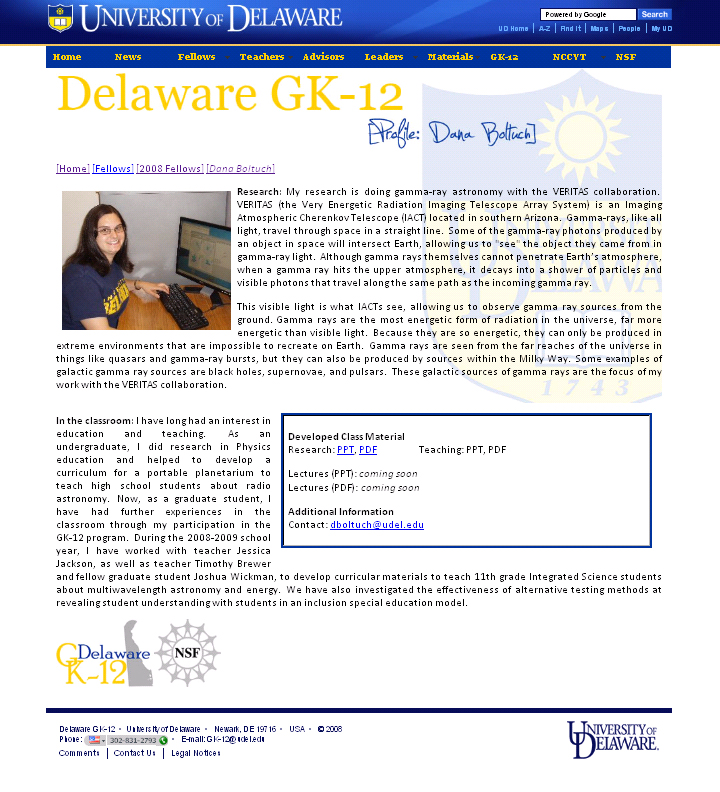 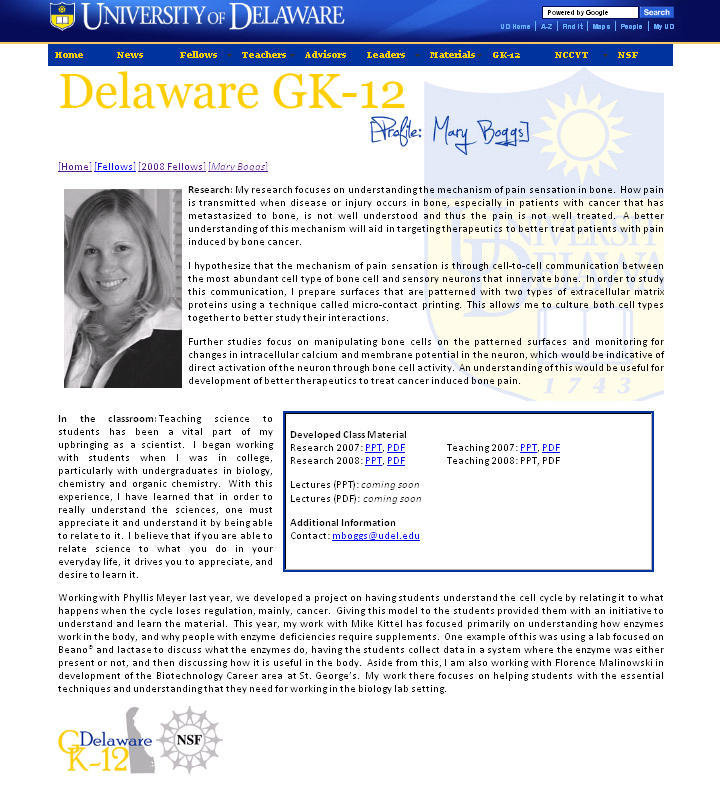 Goals     Home     Fellows     Teachers     Advisors     Leaders     Materials     Big Picture
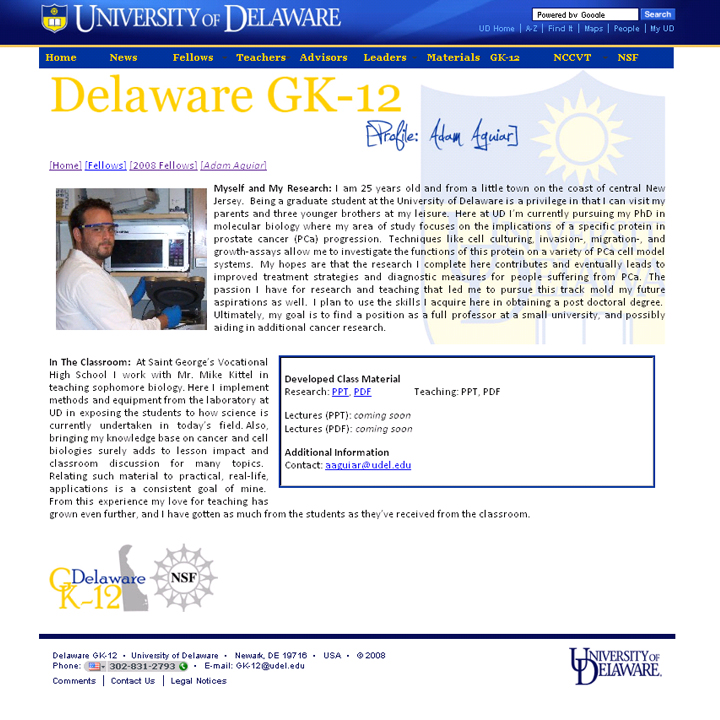 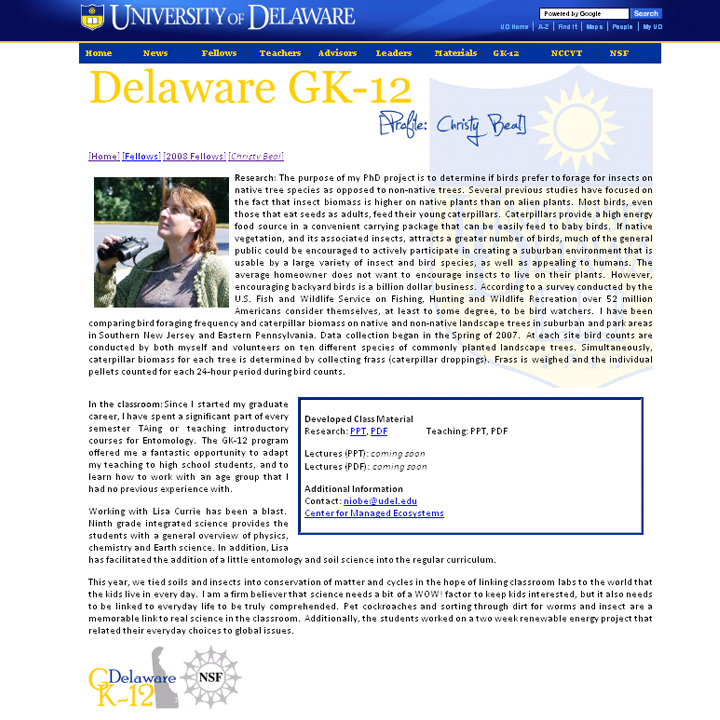 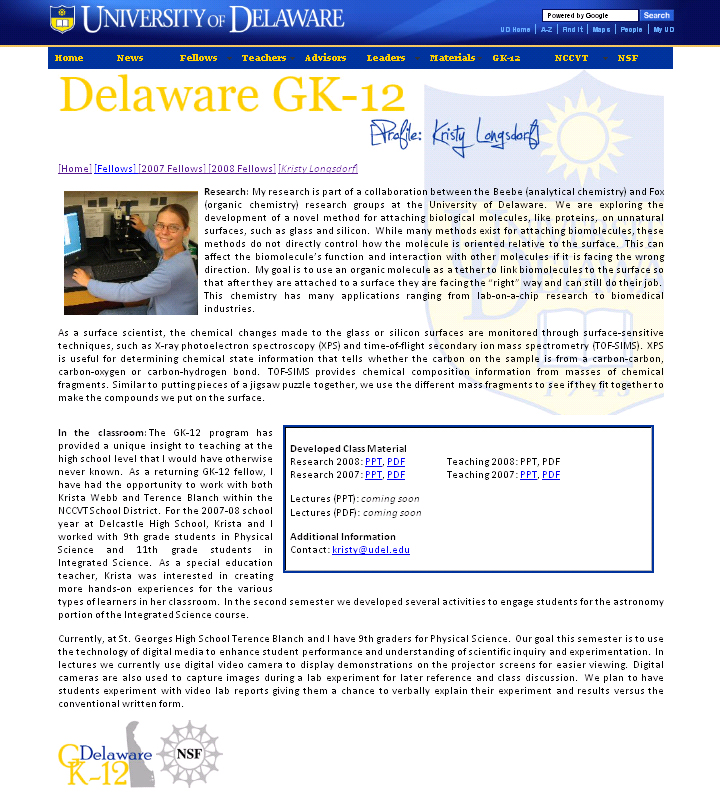 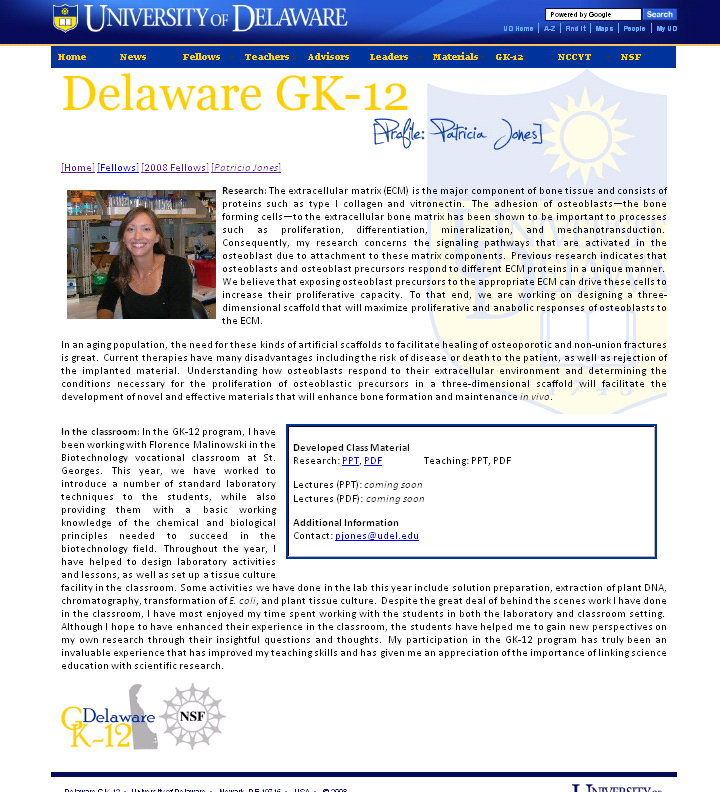 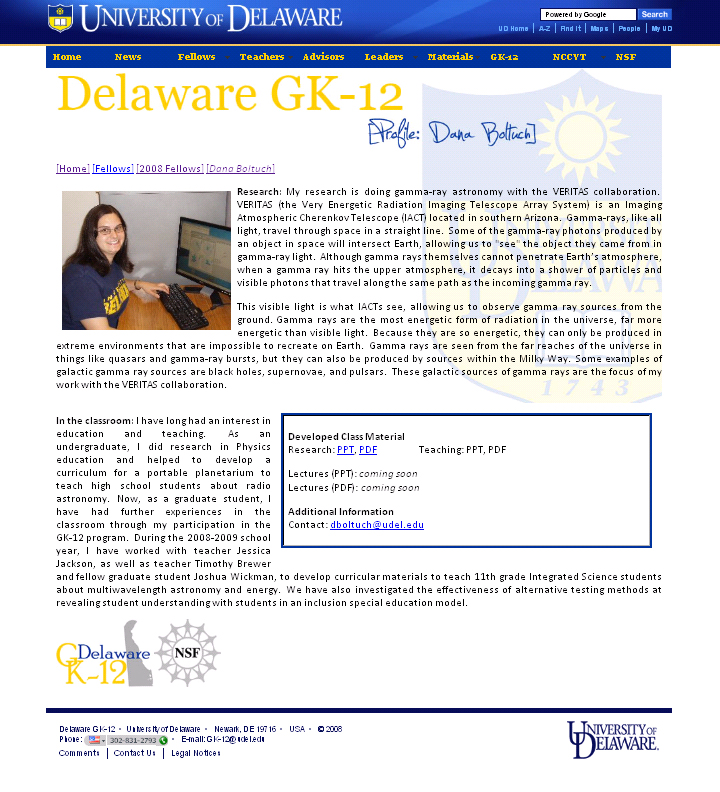 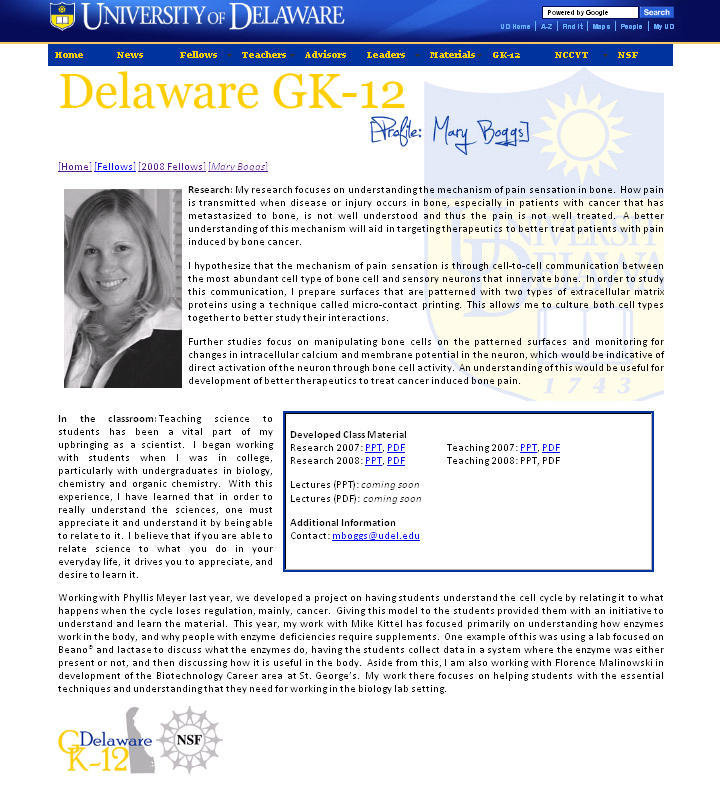 Goals     Home     Fellows     Teachers     Advisors     Leaders     Materials     Big Picture
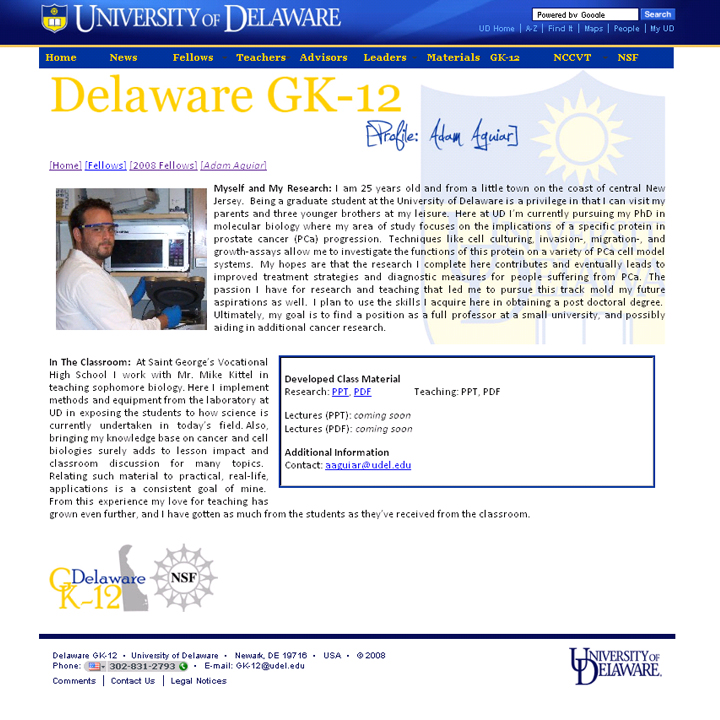 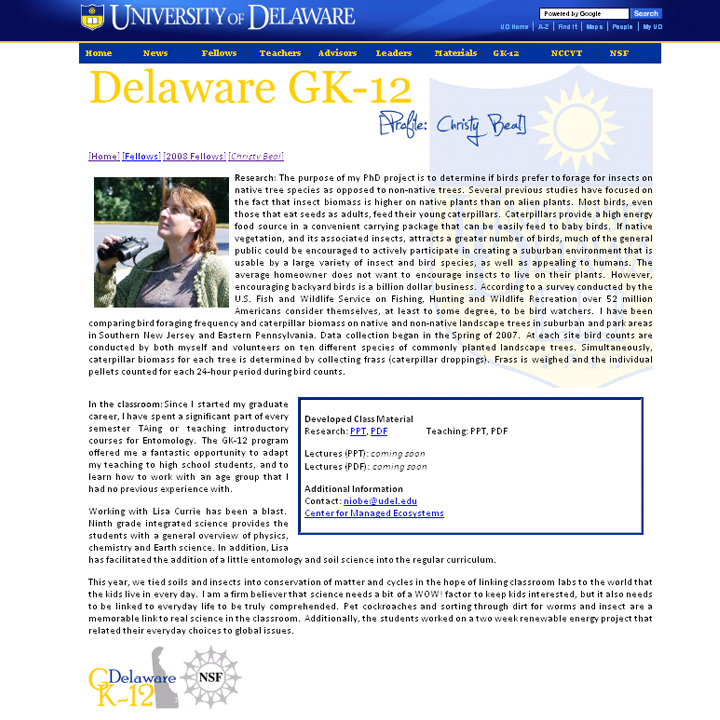 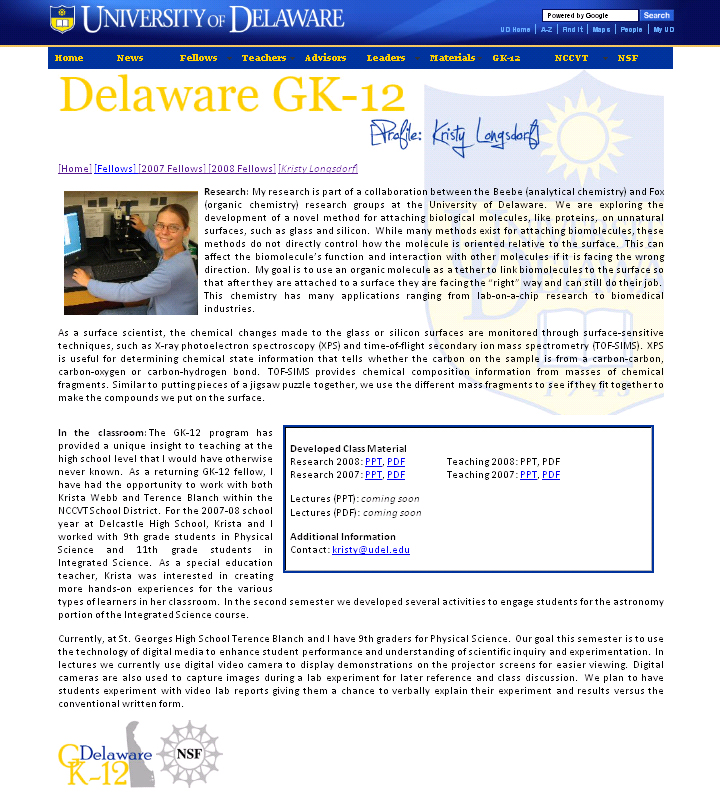 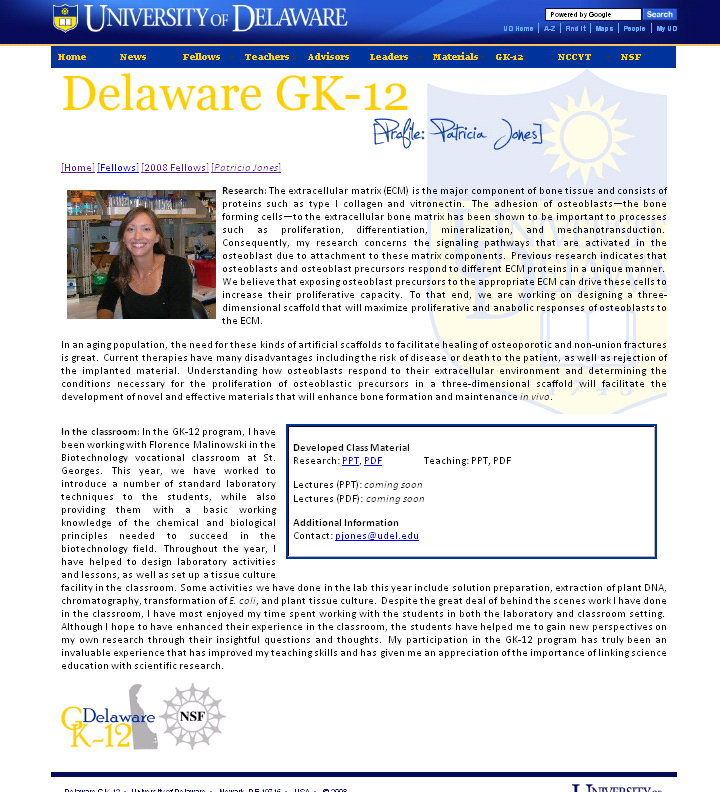 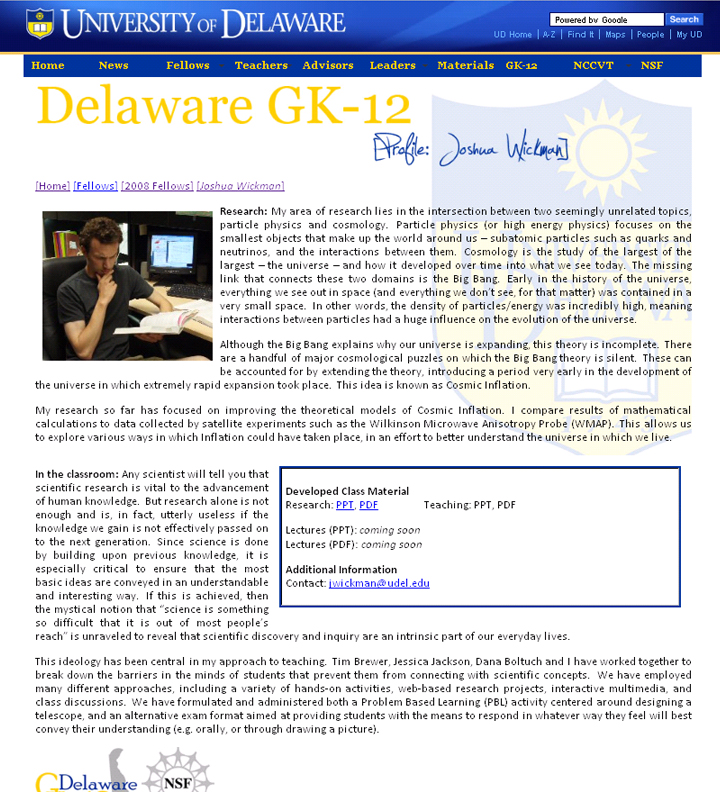 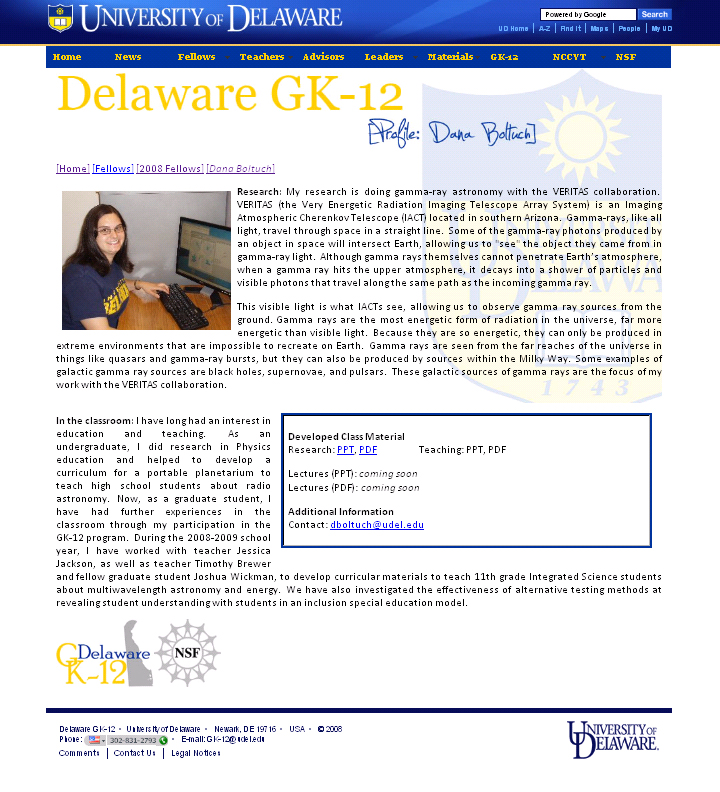 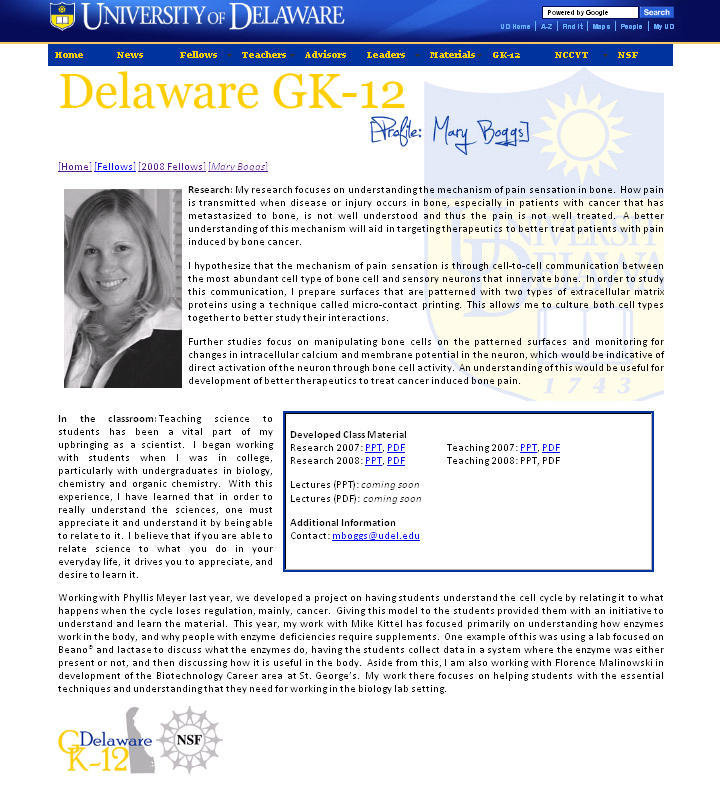 Goals     Home     Fellows     Teachers     Advisors     Leaders     Materials     Big Picture
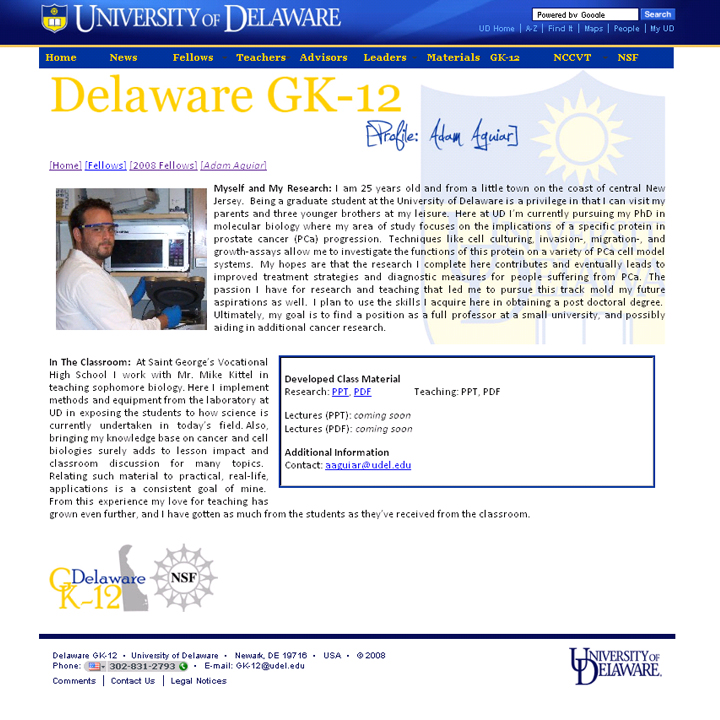 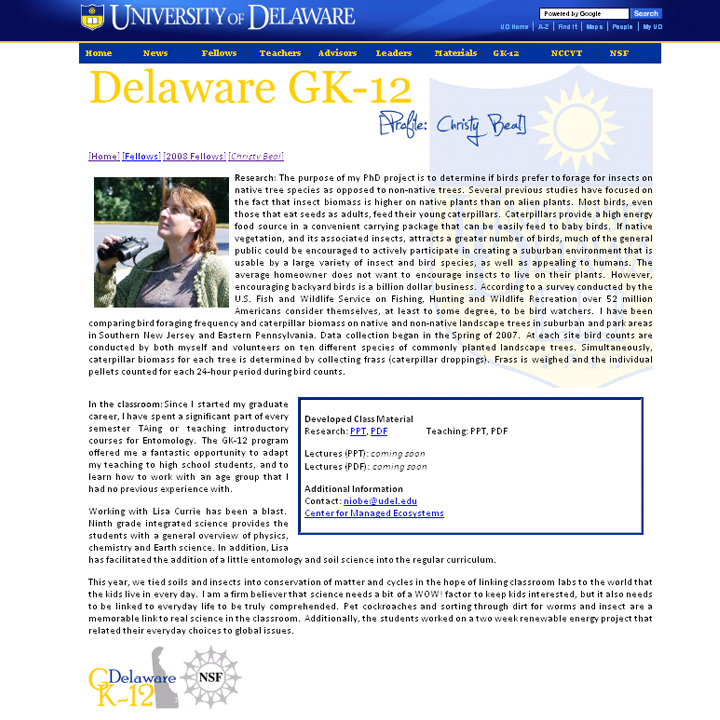 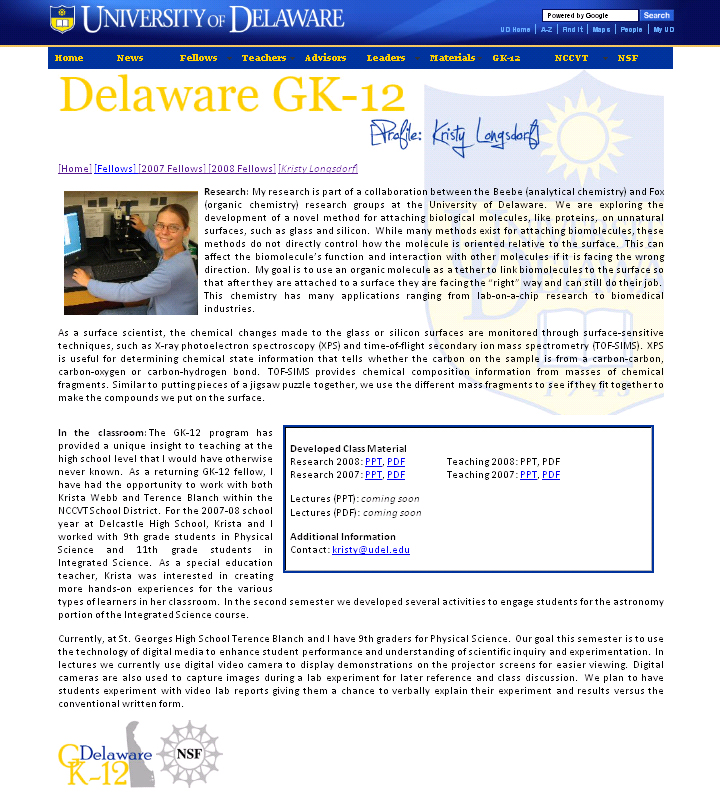 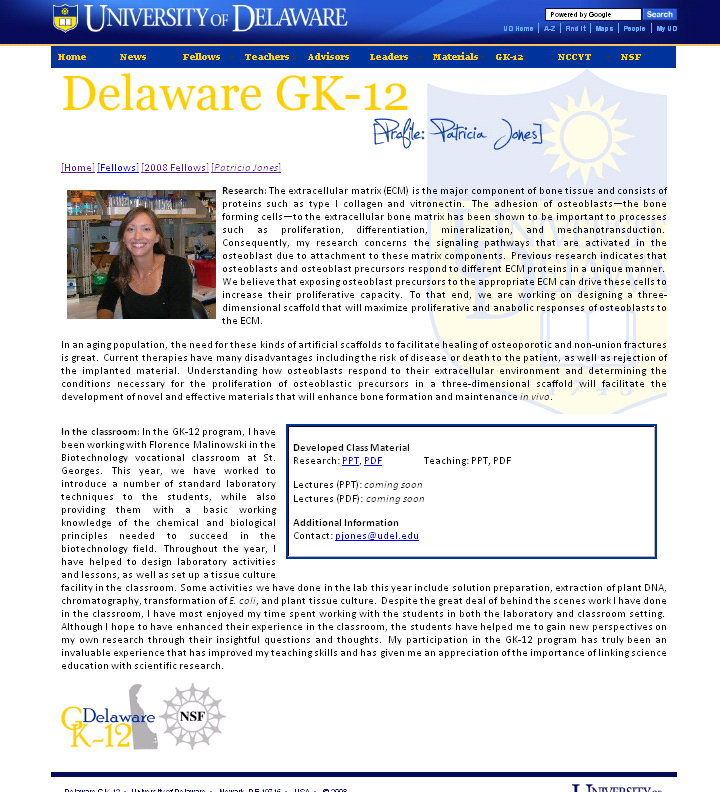 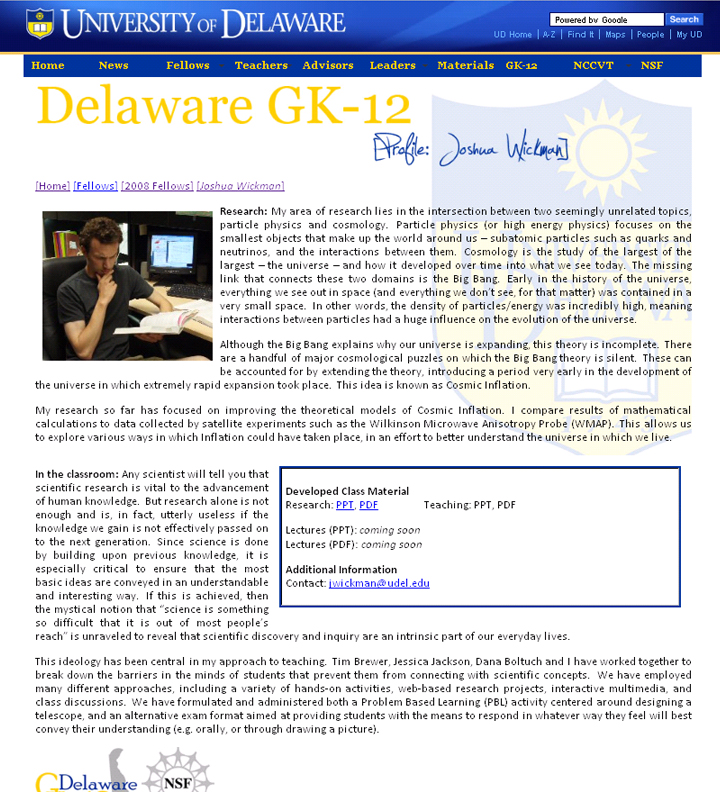 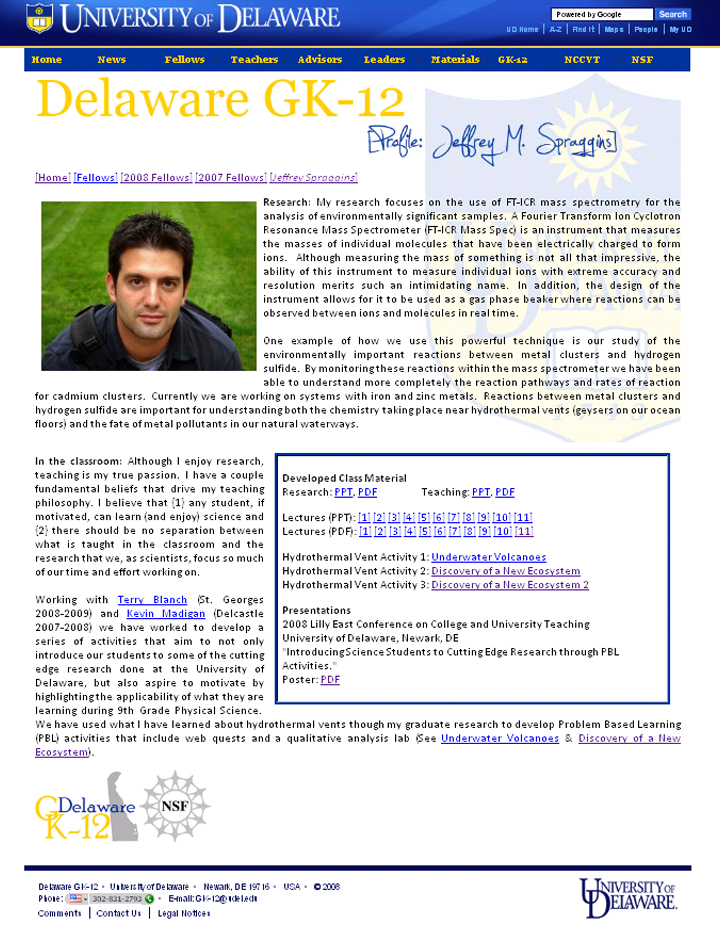 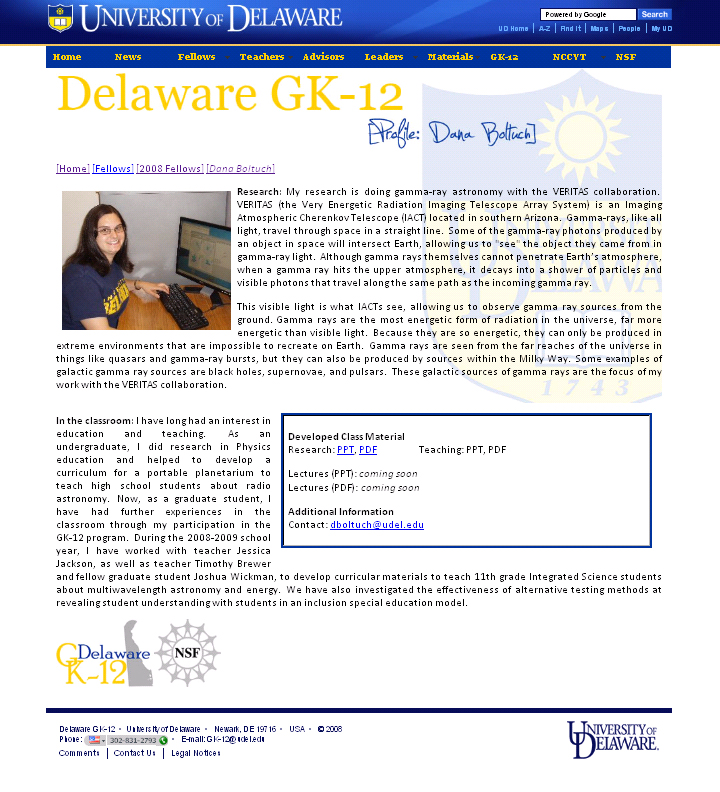 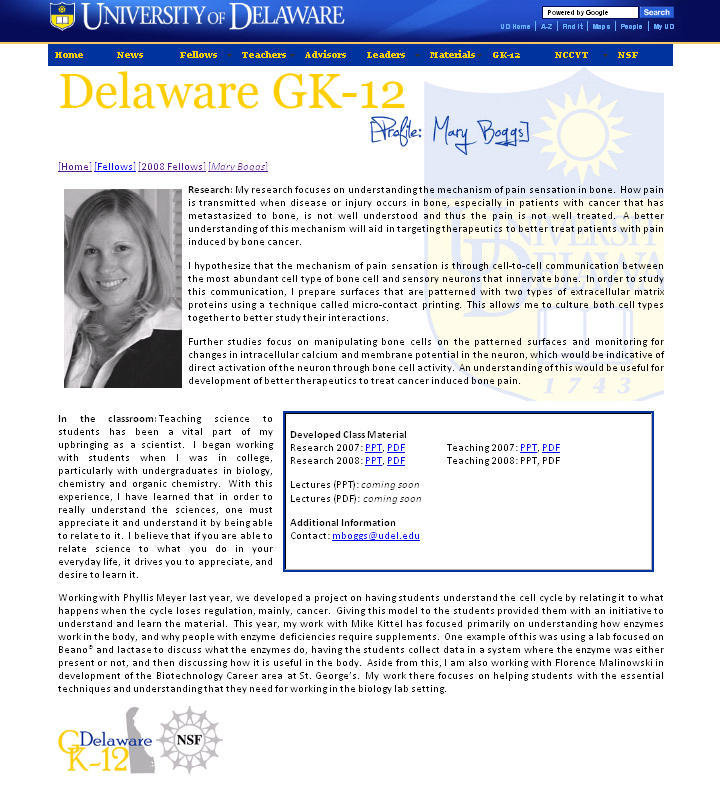 Goals     Home     Fellows     Teachers     Advisors     Leaders     Materials     Big Picture
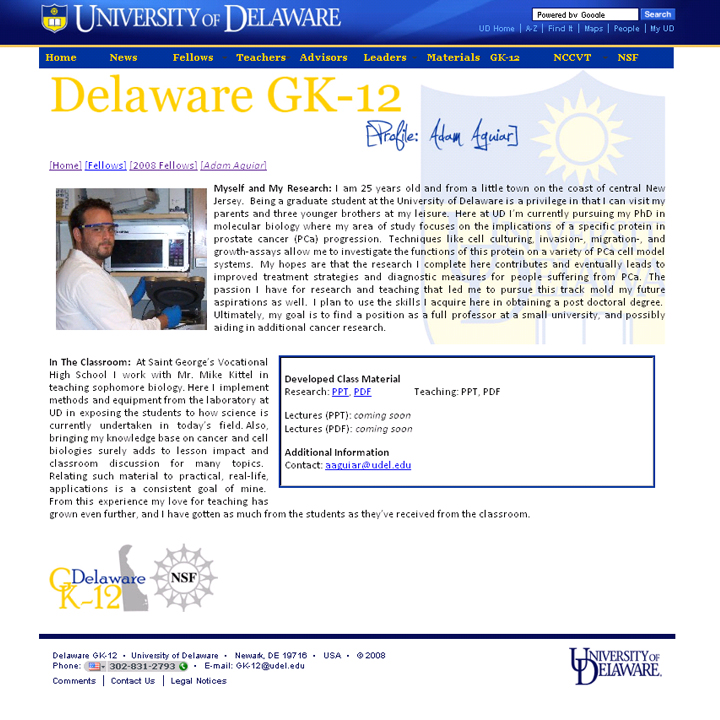 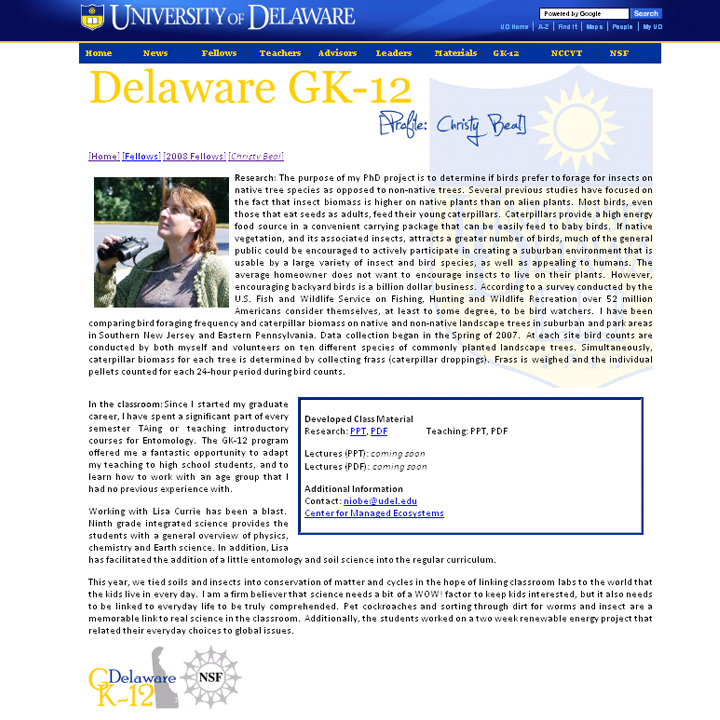 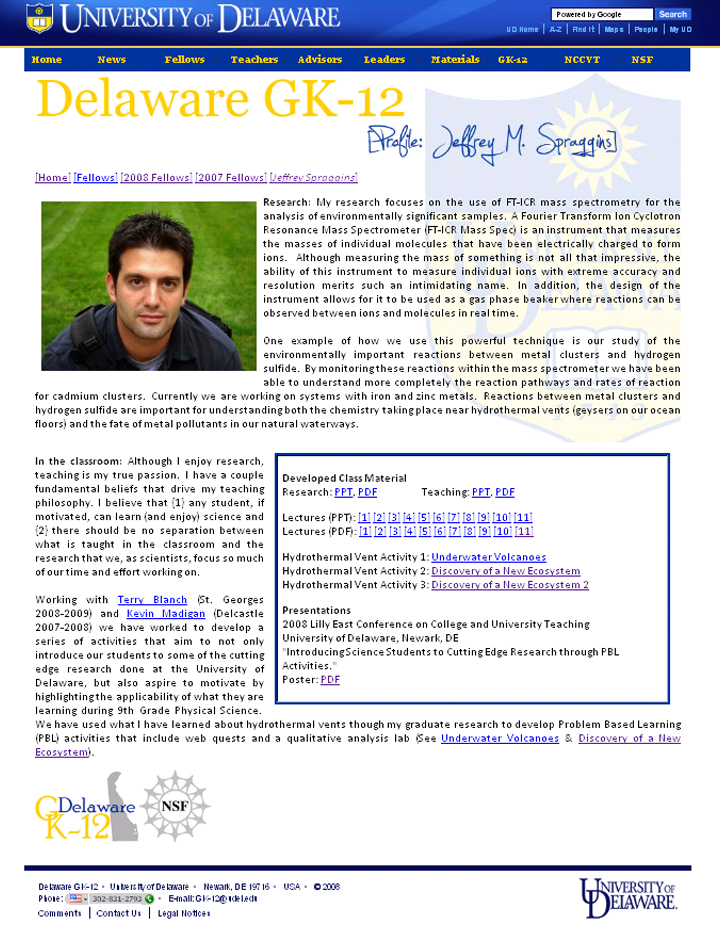 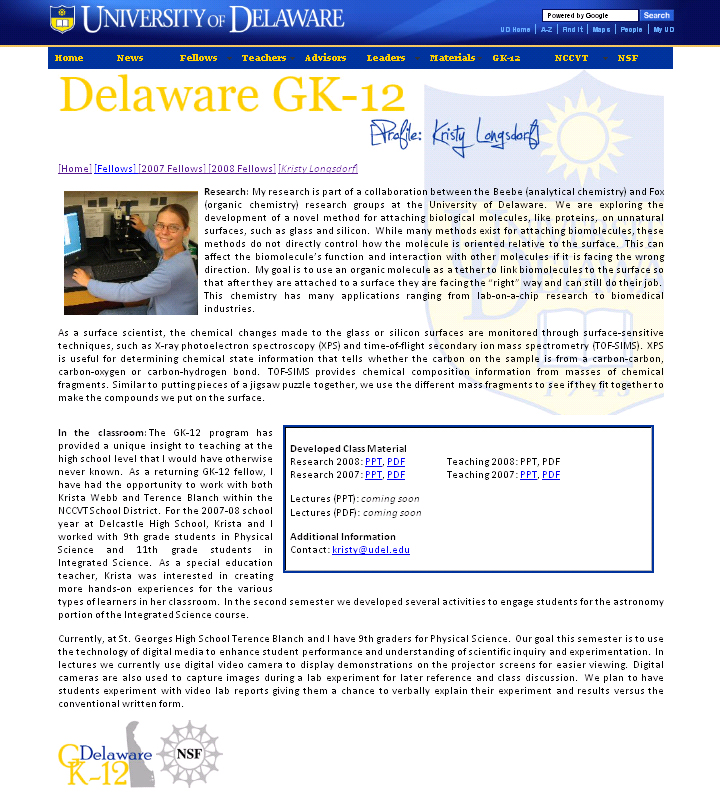 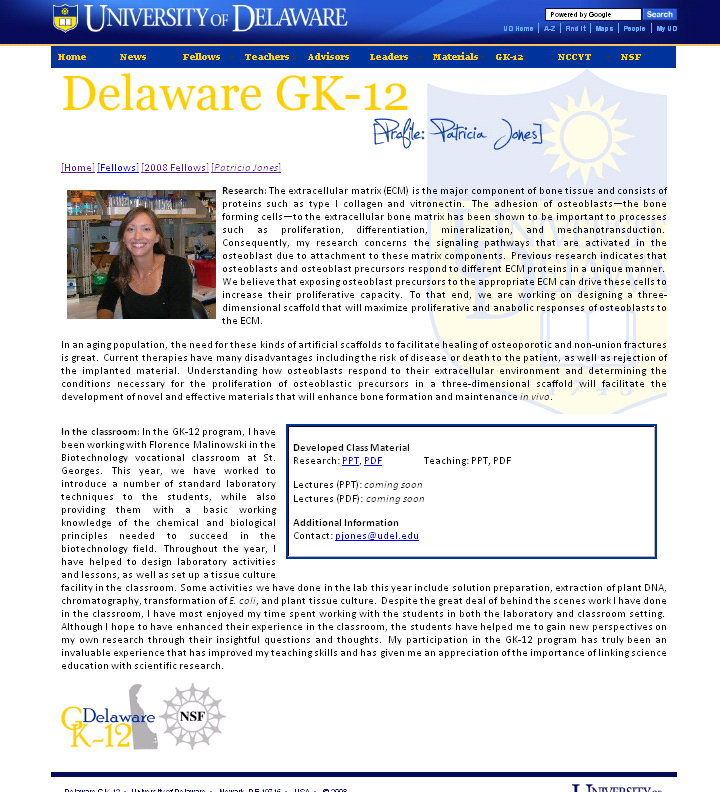 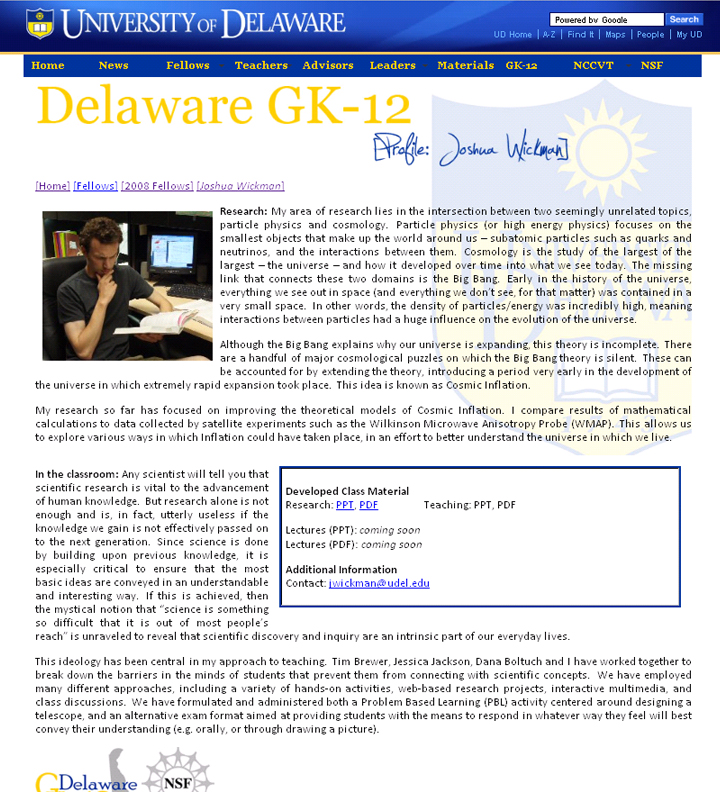 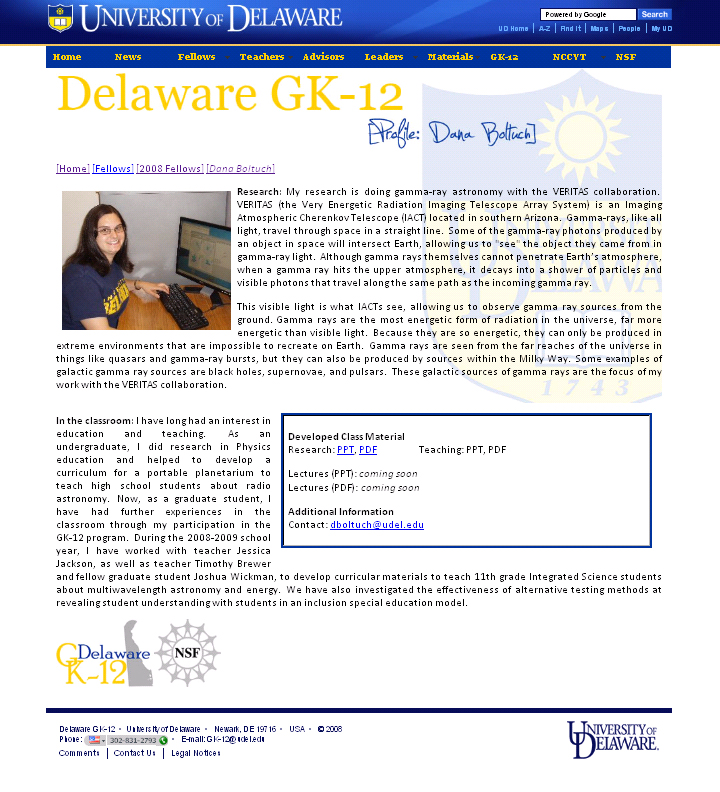 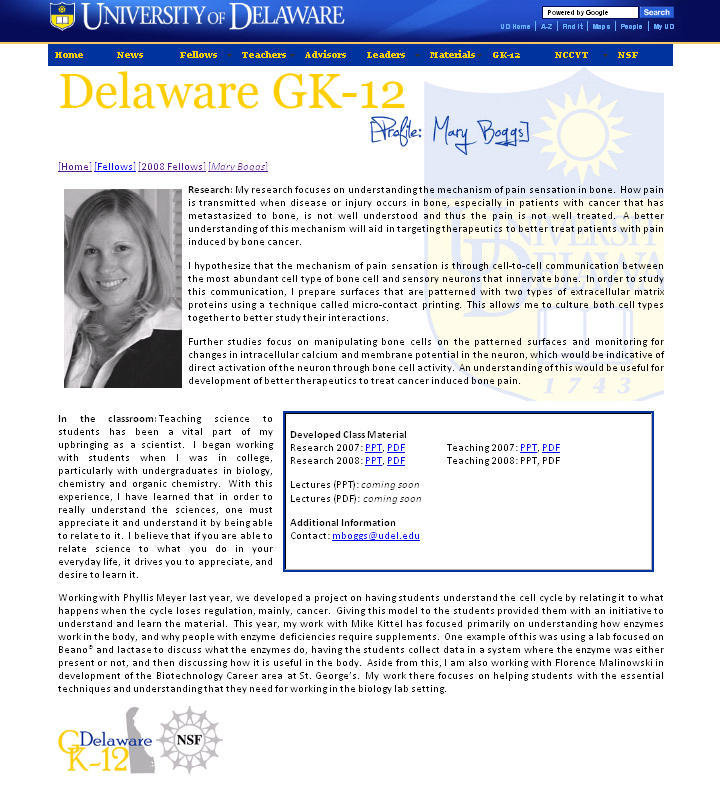 Goals     Home     Fellows     Teachers     Advisors     Leaders     Materials     Big Picture
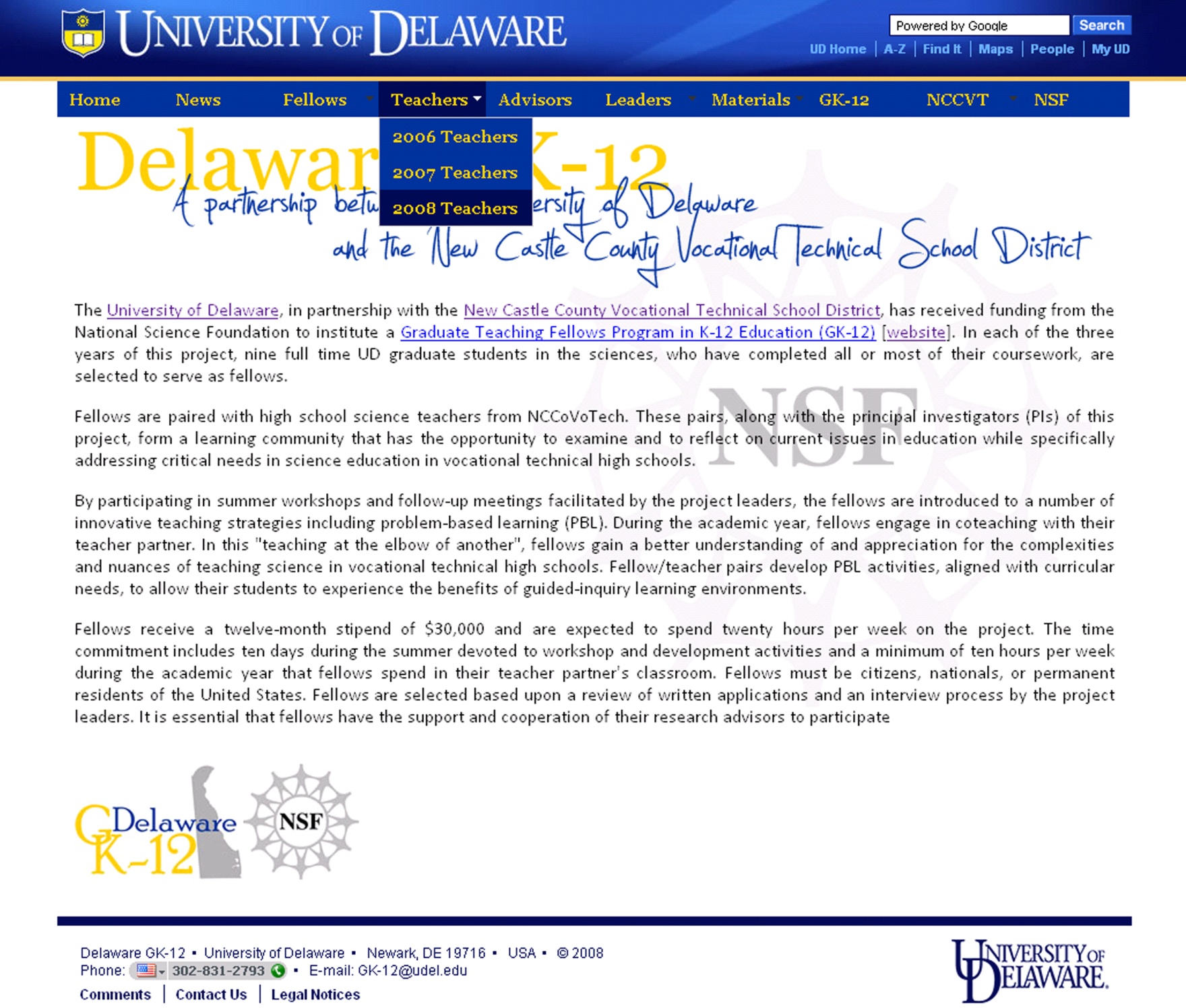 Goals     Home     Fellows     Teachers     Advisors     Leaders     Materials     Big Picture
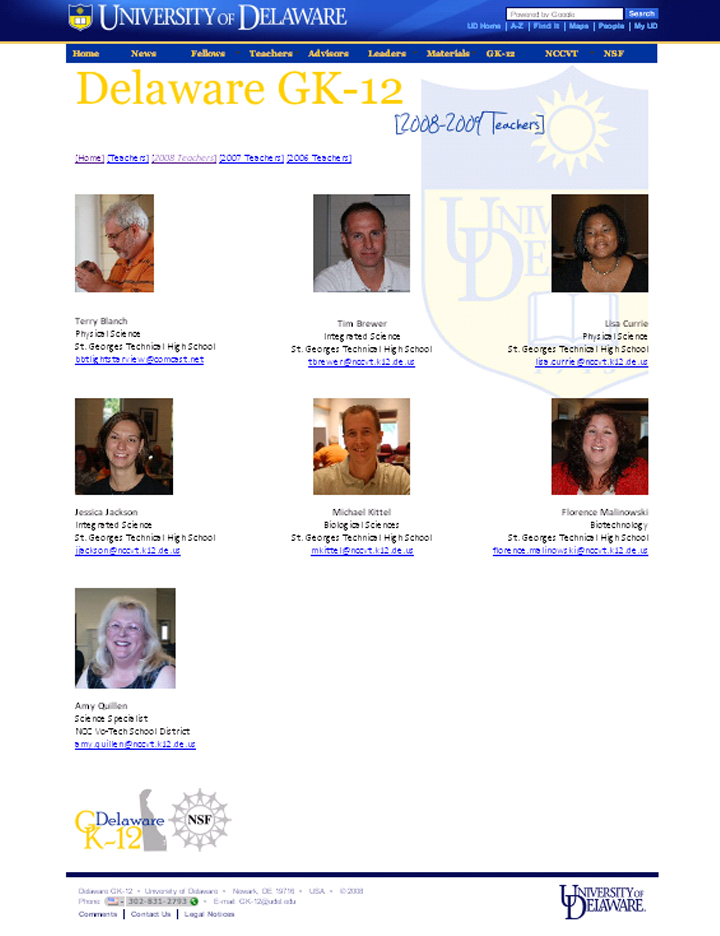 Goals     Home     Fellows     Teachers     Advisors     Leaders     Materials     Big Picture
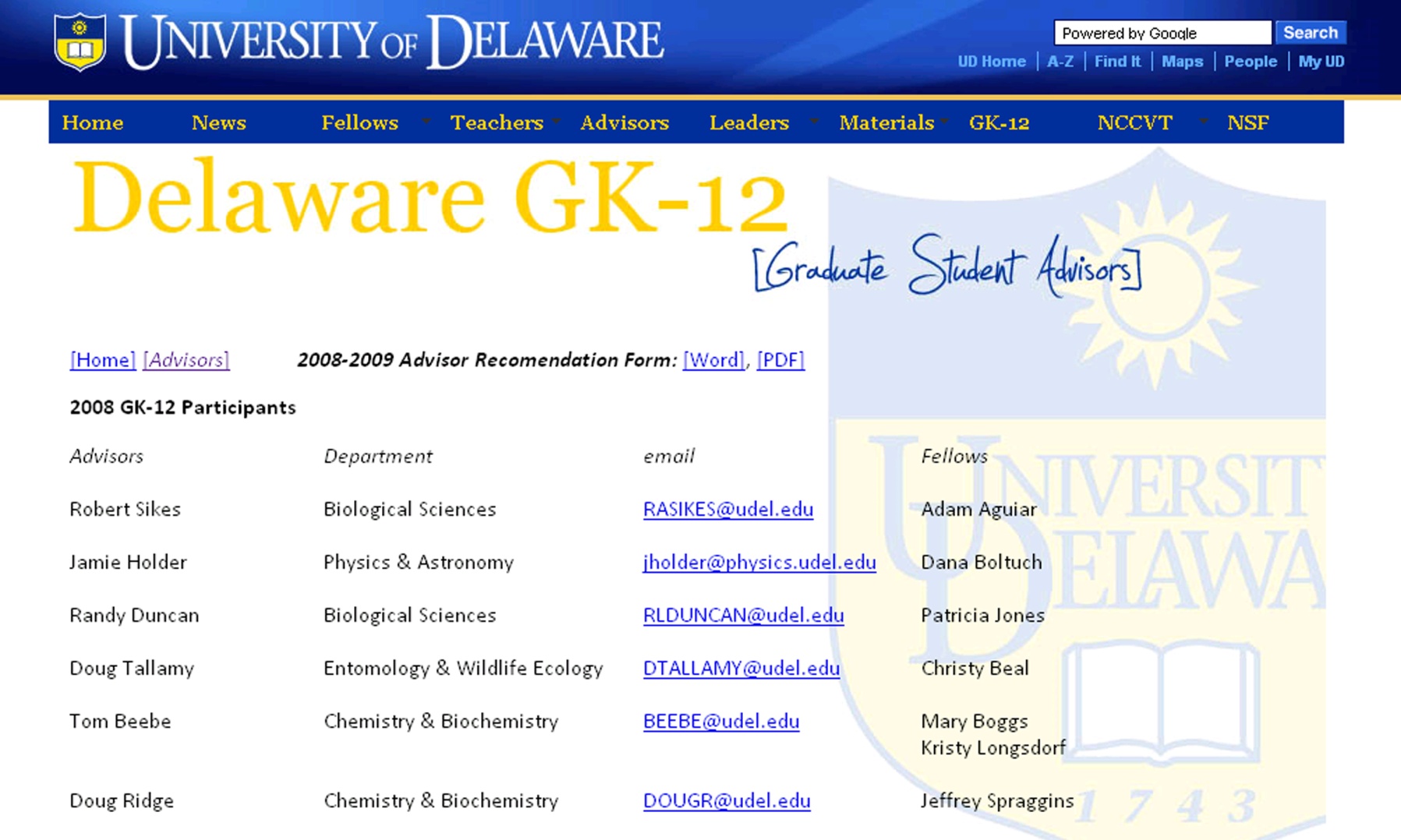 Goals     Home     Fellows     Teachers     Advisors     Leaders     Materials     Big Picture
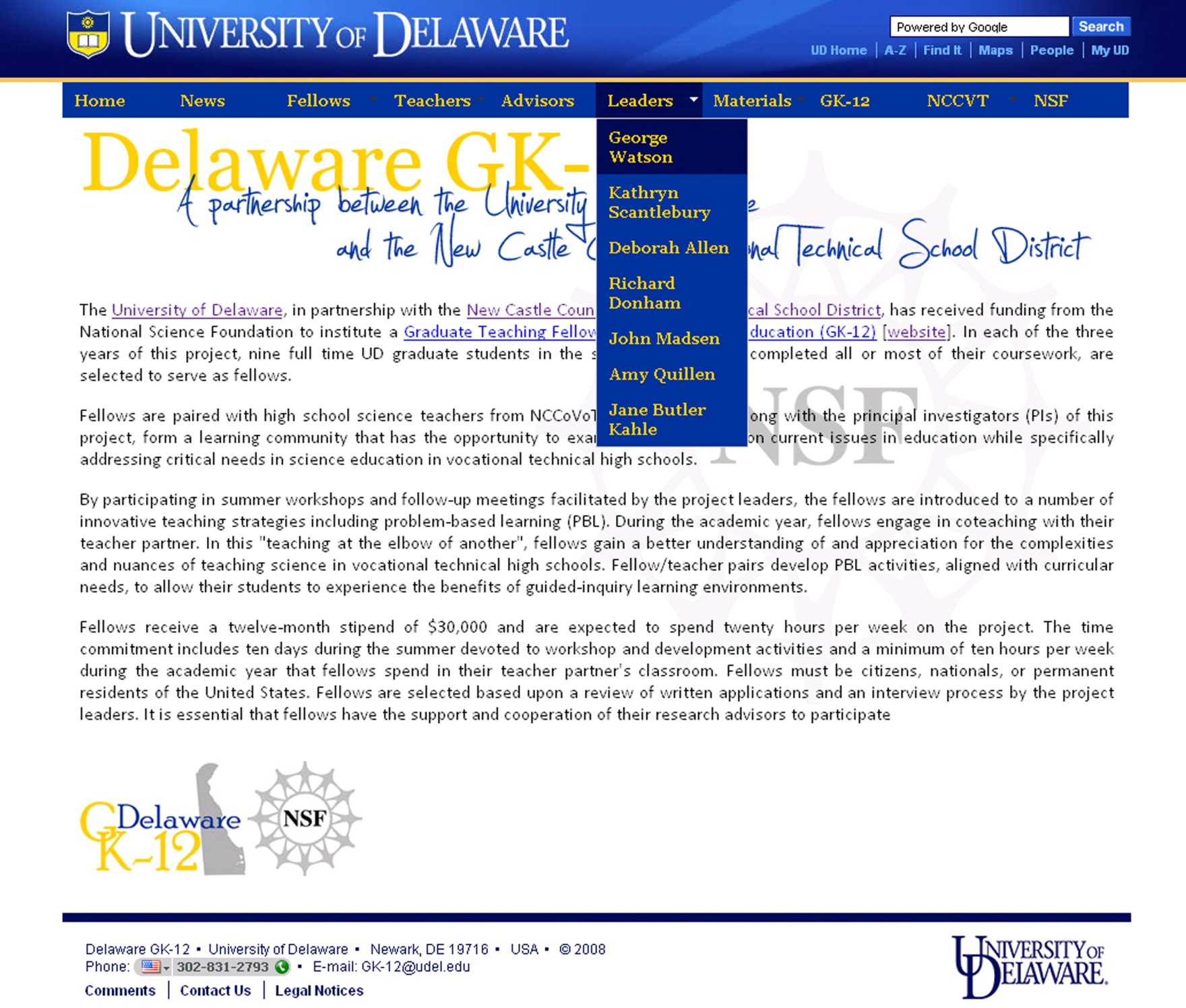 Goals     Home     Fellows     Teachers     Advisors     Leaders     Materials     Big Picture
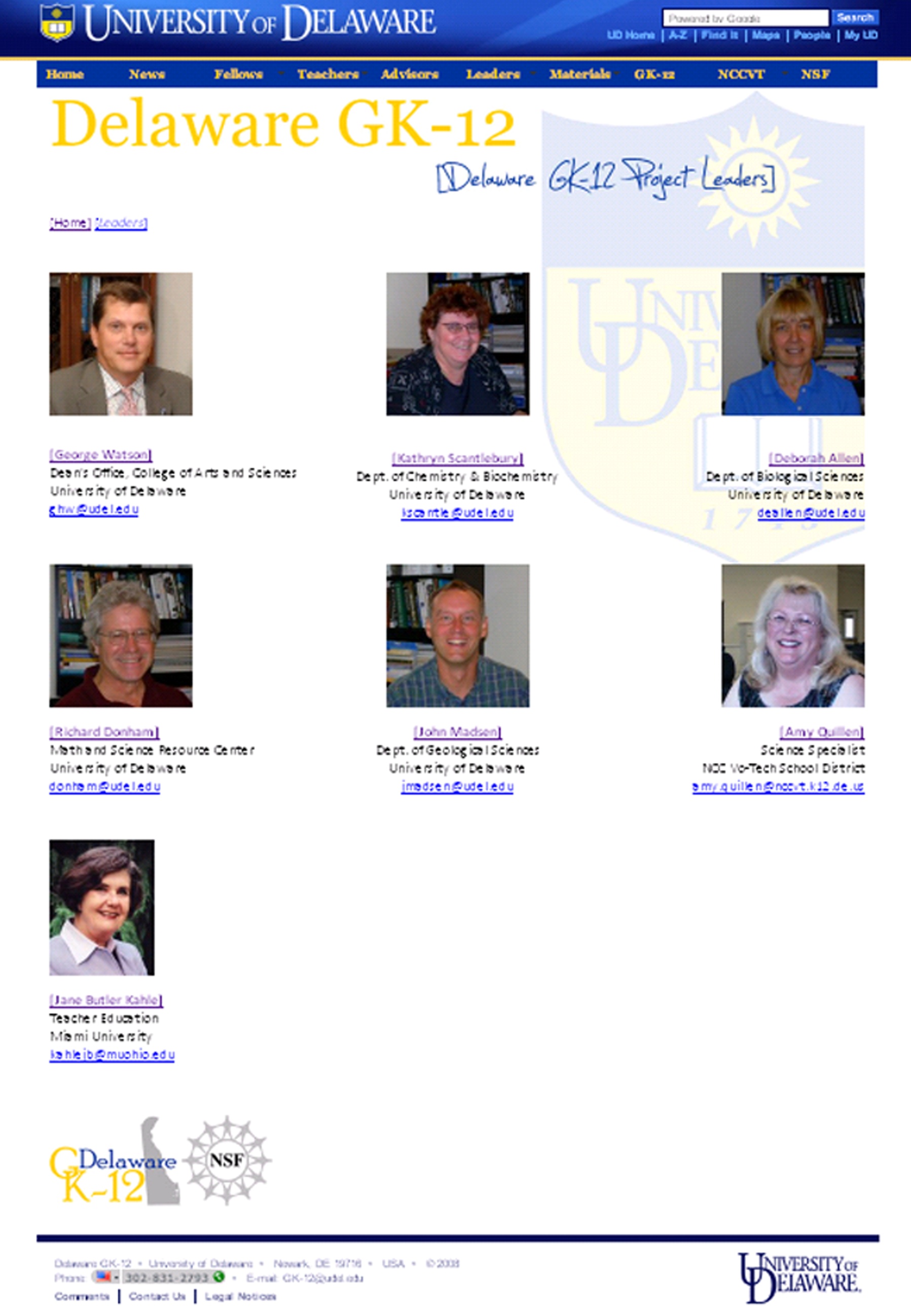 Goals     Home     Fellows     Teachers     Advisors     Leaders     Materials     Big Picture
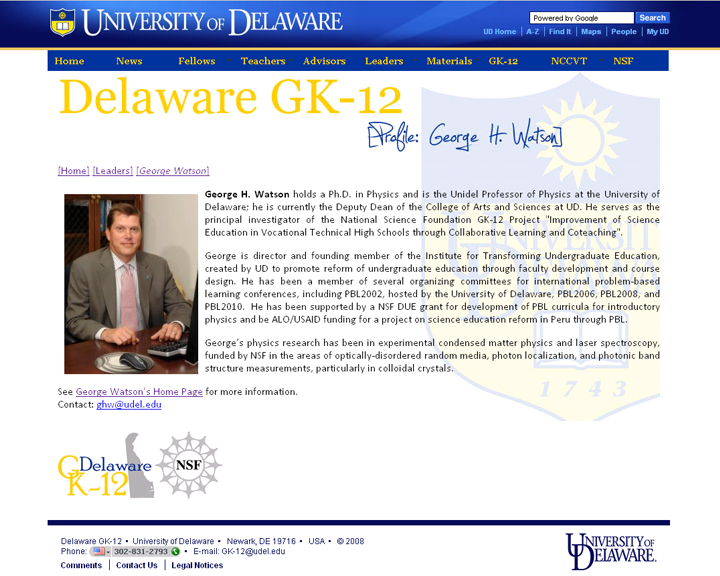 Goals     Home     Fellows     Teachers     Advisors     Leaders     Materials     Big Picture
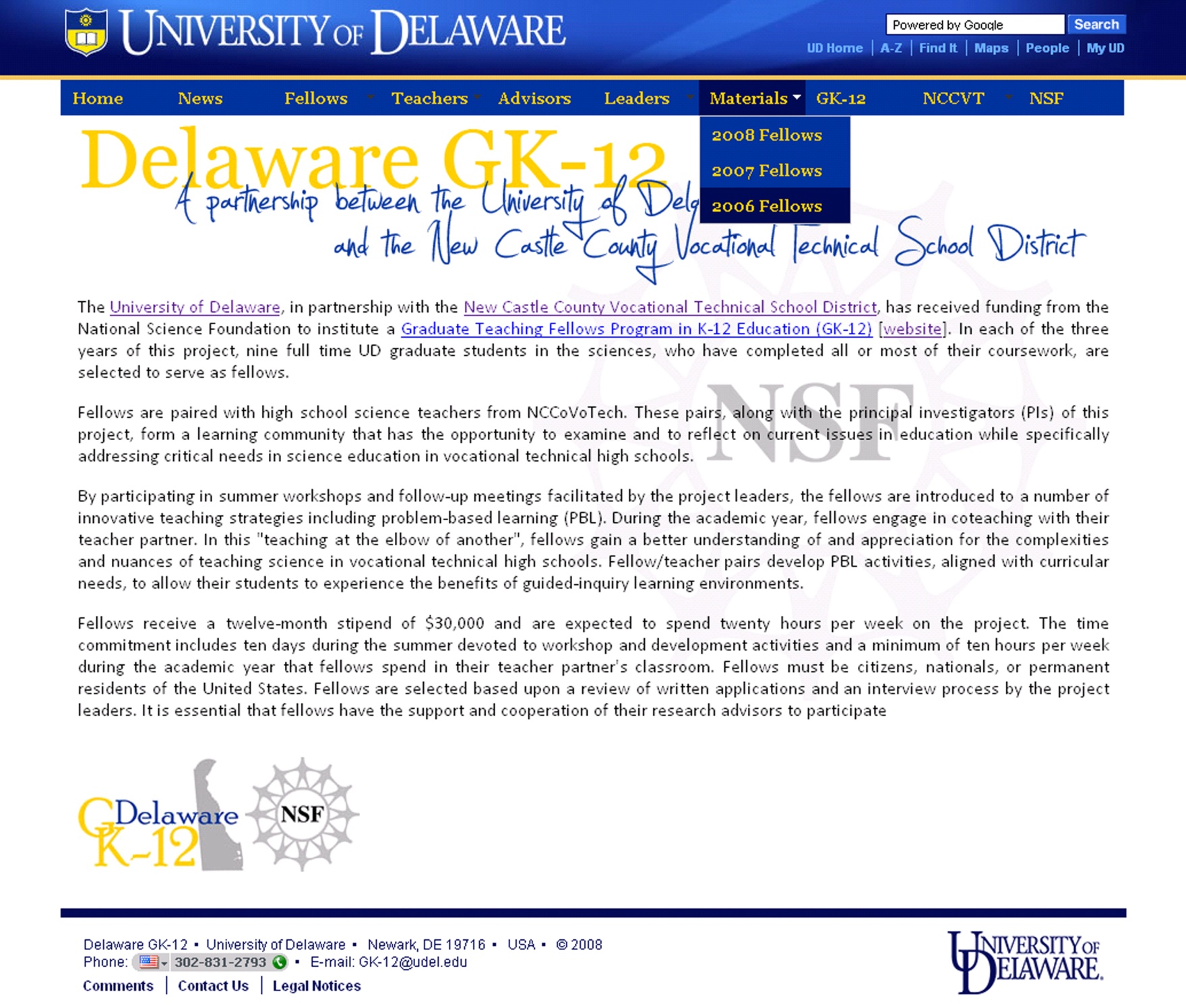 Goals     Home     Fellows     Teachers     Advisors     Leaders     Materials     Big Picture
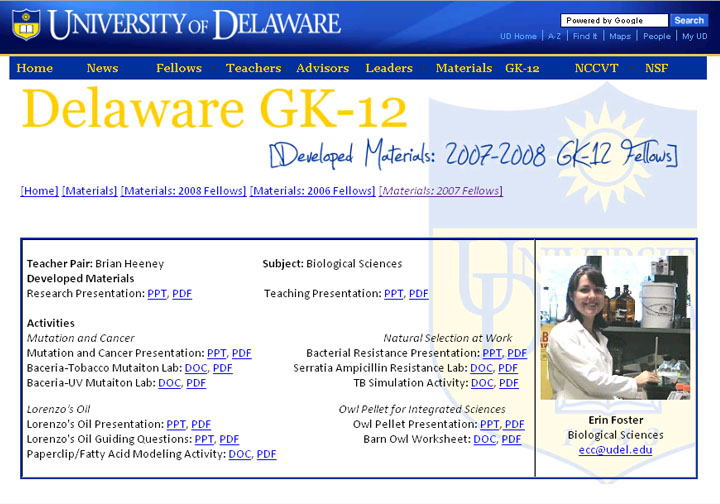 Goals     Home     Fellows     Teachers     Advisors     Leaders     Materials     Big Picture
The Big Picture
New GK-12 Website 
Enhanced Web-presence for UD GK-12
Educational Resource
Written Communication Skills
Web-based Communication Skills
Goals     Home     Fellows     Teachers     Advisors     Leaders     Materials     Big Picture